CHÀO MỪNG CÁC EM 
ĐẾN VỚI TIẾT HỌC
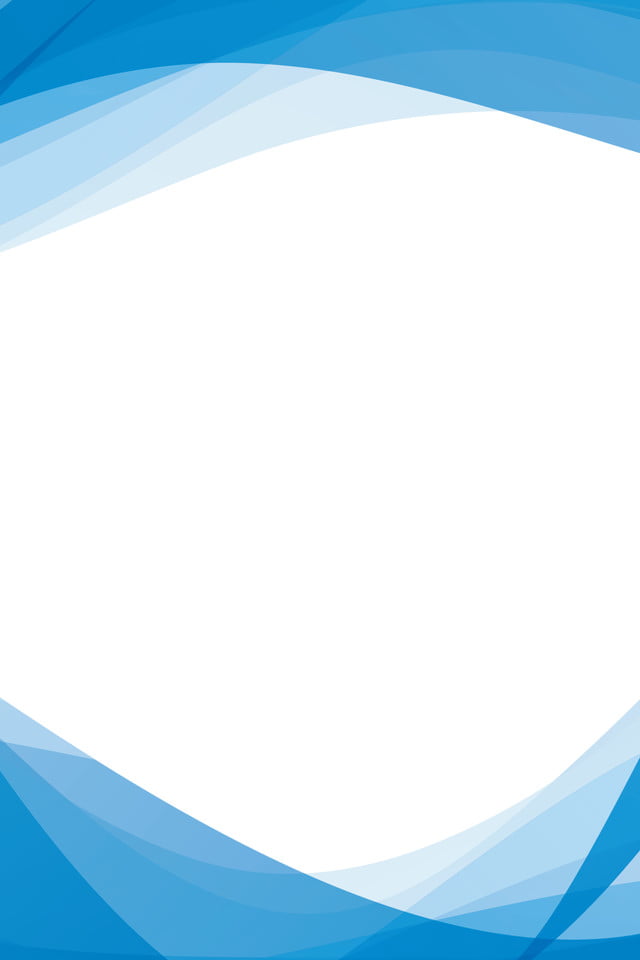 TRƯỜNG THCS LONG BIÊN
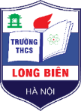 BÀI GIẢNG MÔN TOÁN 7
Tiết 8, 9, 10
PHÉP TÍNH LŨY THỪA VỚI SỐ MŨ TỰ NHIÊN





GV: TRẦN XUÂN THÀNH
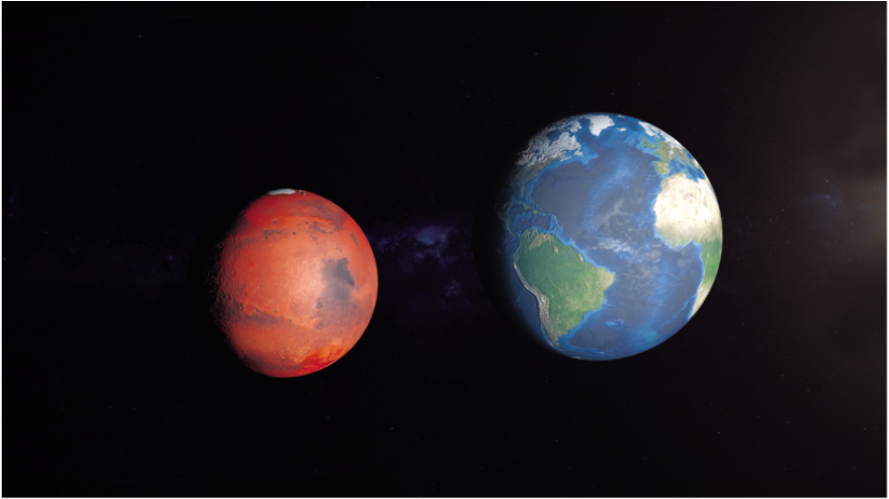 Khối lượng Sao Hỏa bằng khoảng bao nhiêu lần khối lượng Trái Đất?
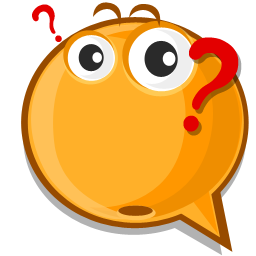 BÀI 3: PHÉP TÍNH LUỸ THỪA VỚI SỐ MŨ TỰ NHIÊN CỦA MỘT SỐ HỮU TỈ
(4 tiết)
NỘI DUNG BÀI HỌC
Phép tính luỹ thừa với số mũ tự nhiên
Tích và thương của hai luỹ thừa cùng cơ số
Luỹ thừa của một luỹ thừa
Luyện tập
I. PHÉP LUỸ THỪA VỚI SỐ MŨ TỰ NHIÊN
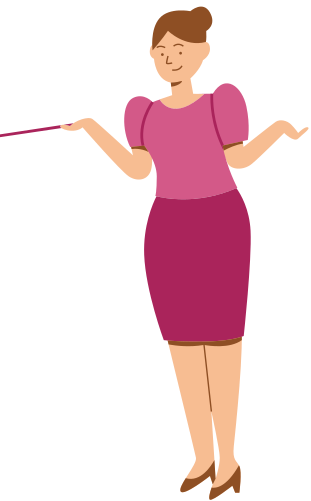 HĐ1
Viết các tích sau dưới dạng luỹ thừa
a)
b)
Ví dụ 1
Viết mỗi tích sau dưới dạng một luỹ thừa
a)
b)
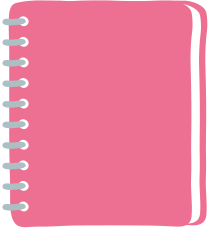 Ví dụ 2
So sánh
a)
b)
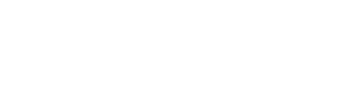 Luyện tập 1
Giải
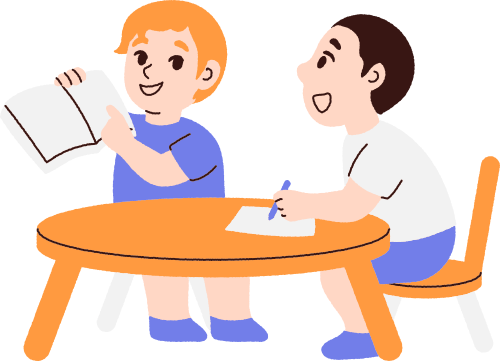 Luyện tập 2
Tính
a)
b)
II. TÍCH VÀ THƯƠNG CỦA HAI LUỸ THỪA CÙNG CƠ SỐ
HĐ2
Viết kết quả của các phép tính sau dưới dạng luỹ thừa
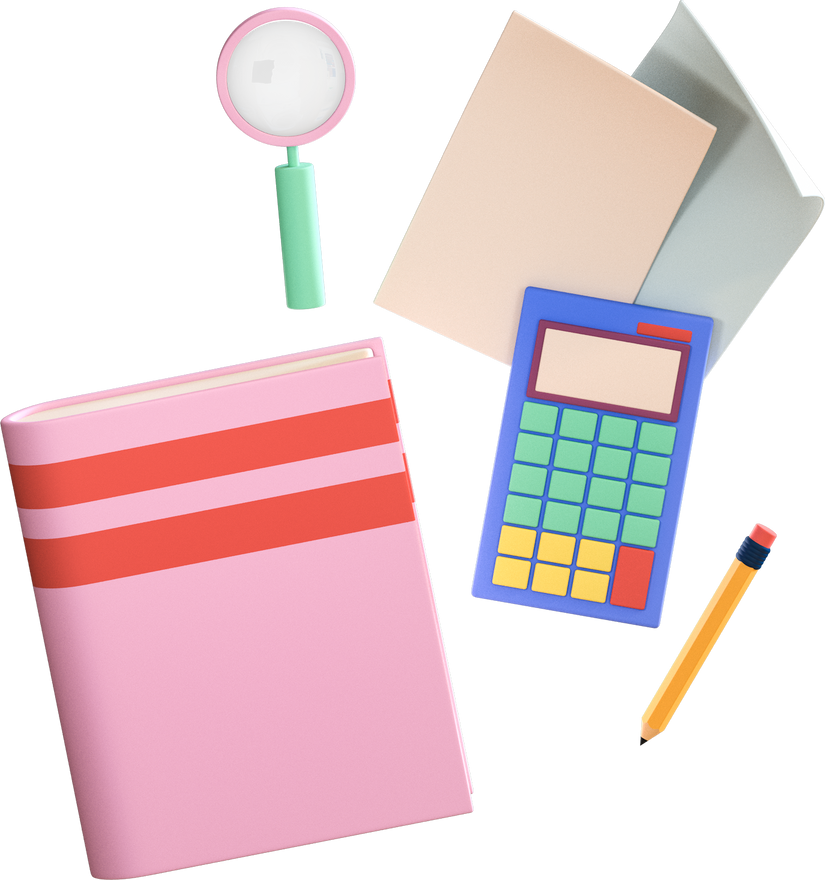 a)
b)
Quy tắc:
Ví dụ 3
Viết kết quả của mỗi phép tính sau dưới dạng một luỹ thừa
a)
b)
Luyện tập 3
Viết kết quả của mỗi phép tính sau dưới dạng một luỹ thừa
a)
b)
III. LUỸ THỪA CỦA LUỸ THỪA
HĐ3
Ta có
Viết kết quả của mỗi phép tính sau dưới dạng luỹ thừa của a.
Ví dụ 4
a)
b)
Ví dụ 5
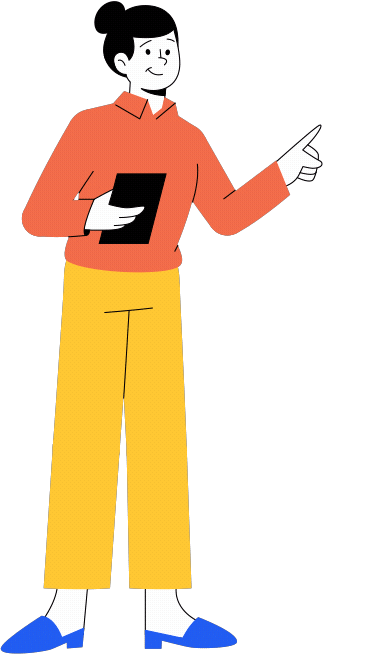 a)
b)
Viết kết quả của mỗi phép tính sau dưới dạng luỹ thừa của a.
Luyện tập 4
a)
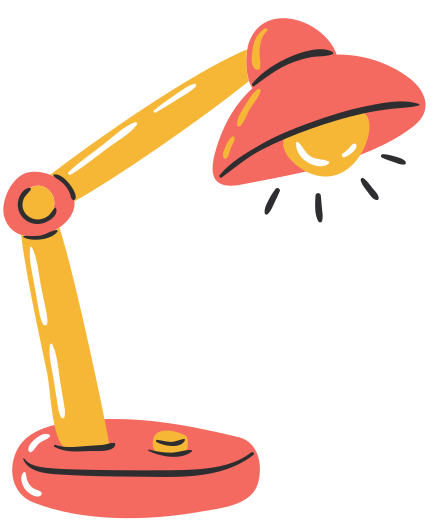 b)
IV. LUYỆN TẬP
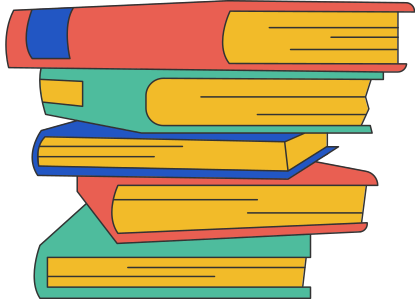 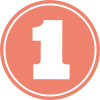 Tìm số thích hợp cho ? trong bảng
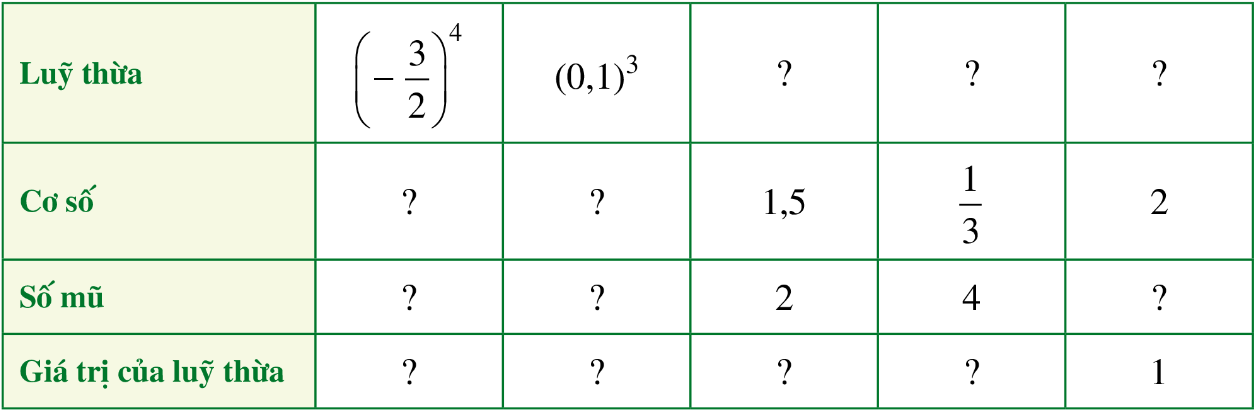 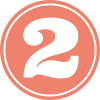 So sánh
a)
b)
c)
d)
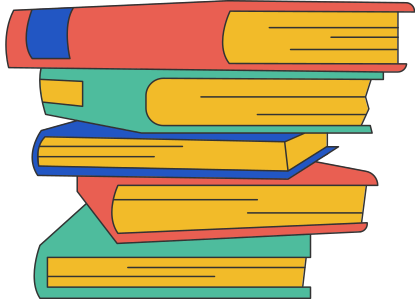 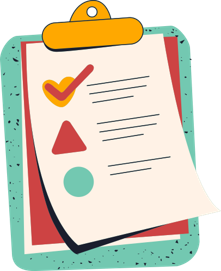 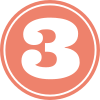 a)
b)
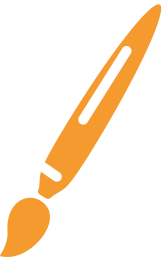 Viết kết quả của mỗi phép tính sau dưới dạng luỹ thừa của a.
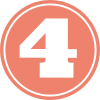 a)
b)
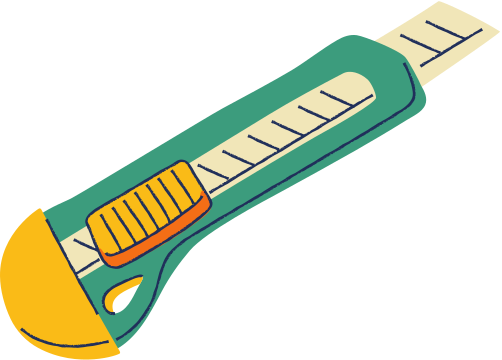 c)
d)
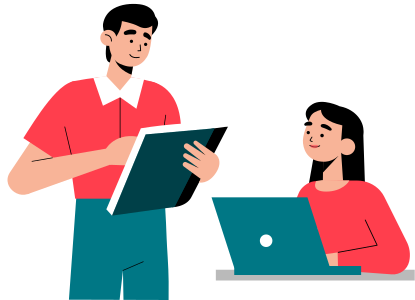 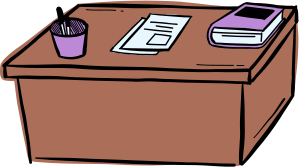 Vận dụng
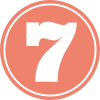 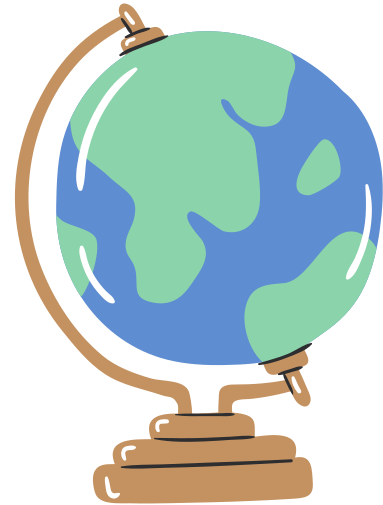 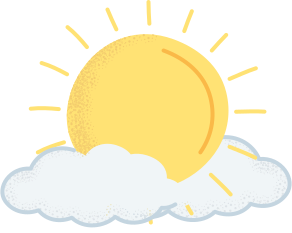 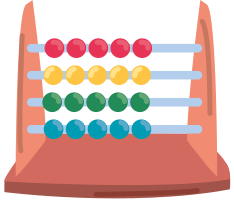 Giải
31
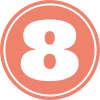 Hai mảnh vườn có dạng hình        vuông. Mảnh vườn thứ nhất có độ dài cạnh là 19,5 m.  Mảnh vườn thứ hai có độ dài cạnh là 6,5 m.  Diện tích mảnh vườn thứ nhất gấp bao nhiêu lần diện tích mảnh vườn thứ hai?
Giải
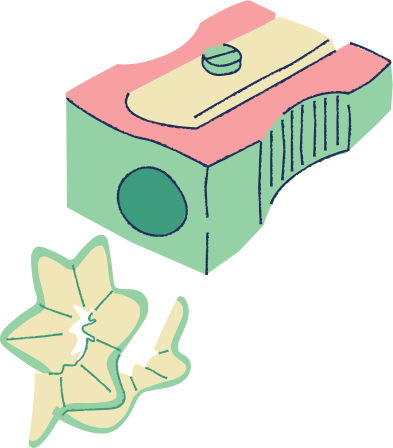 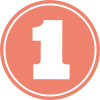 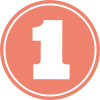 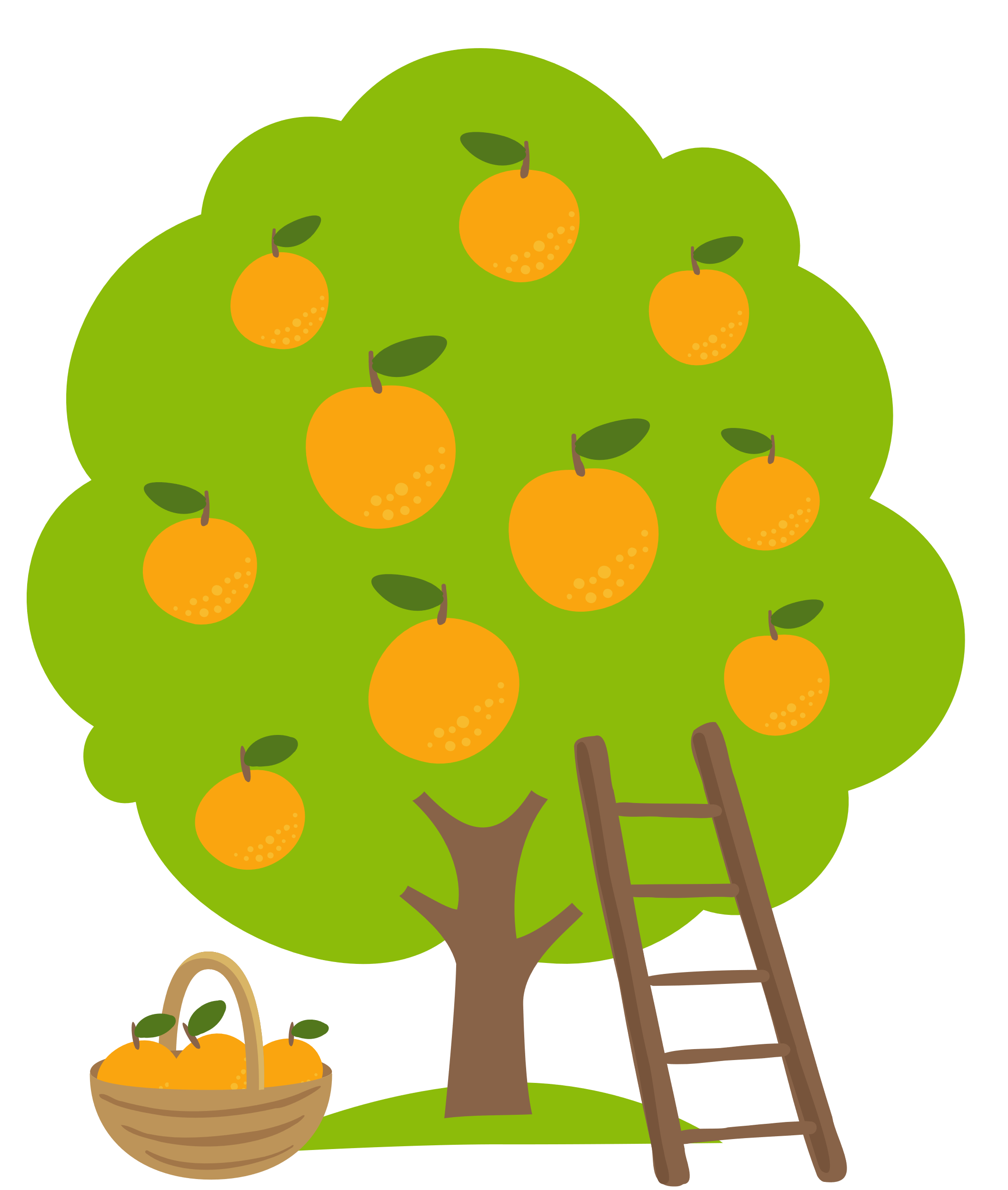 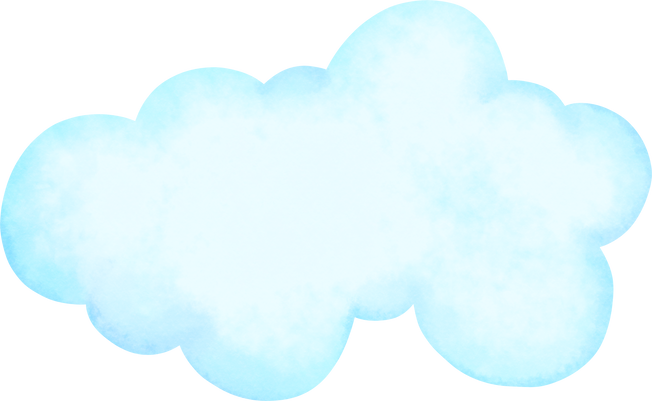 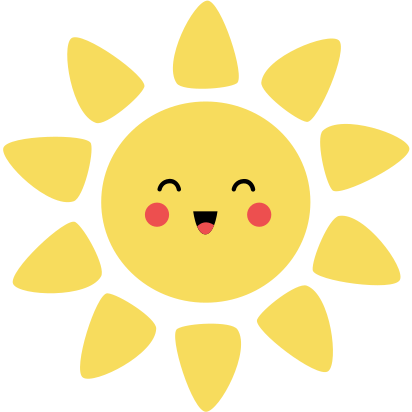 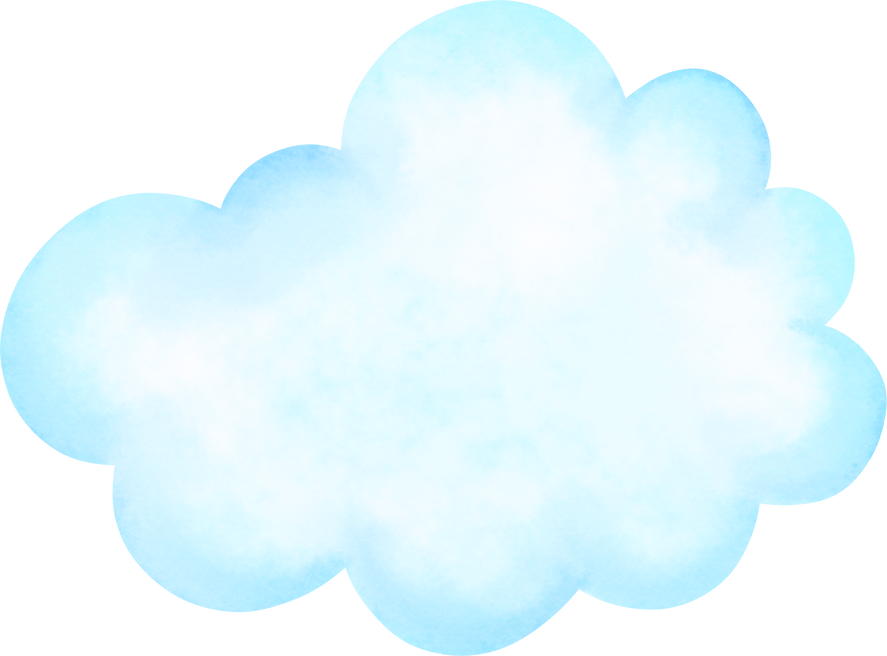 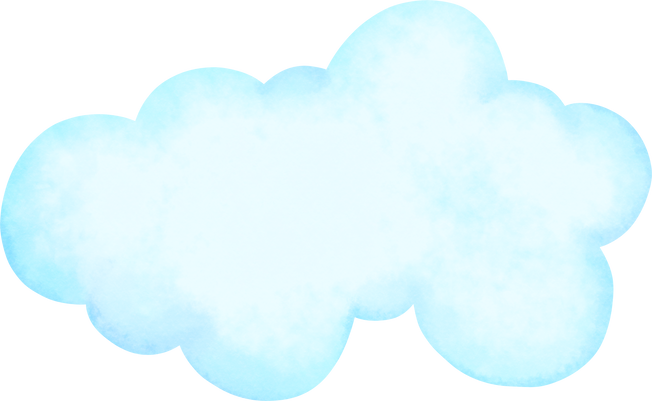 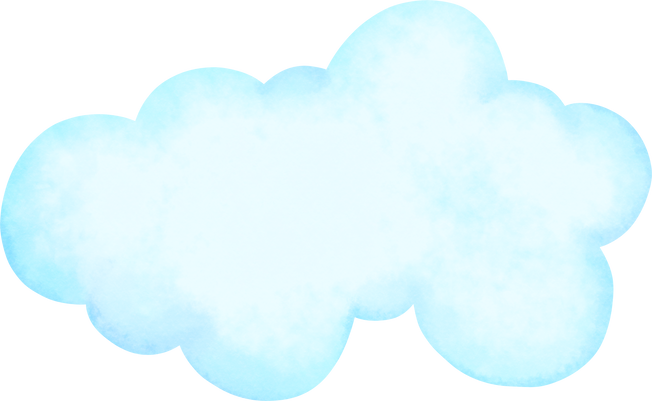 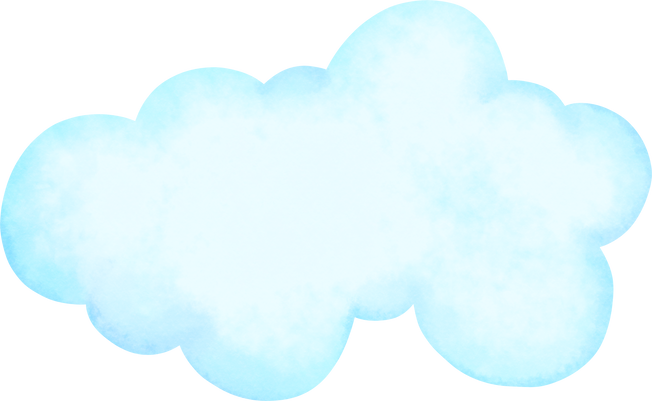 TRÒ CHƠI HÁI CAM
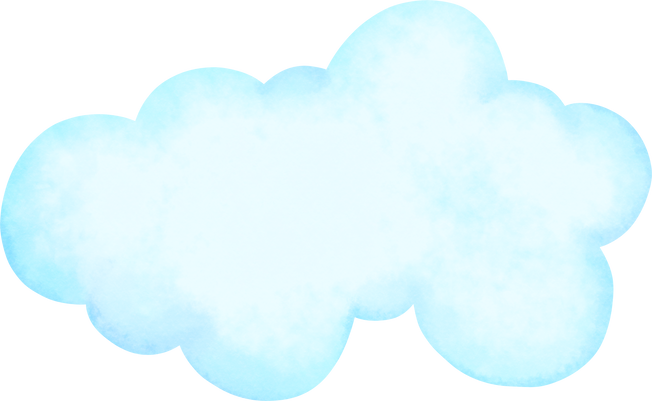 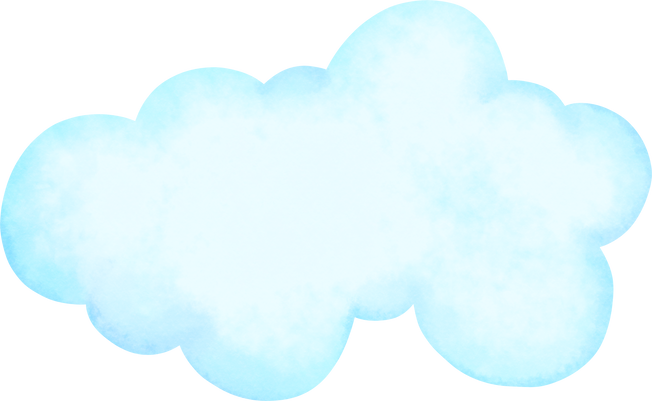 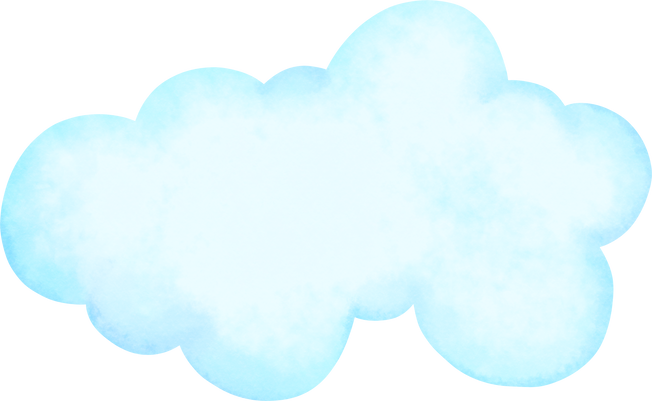 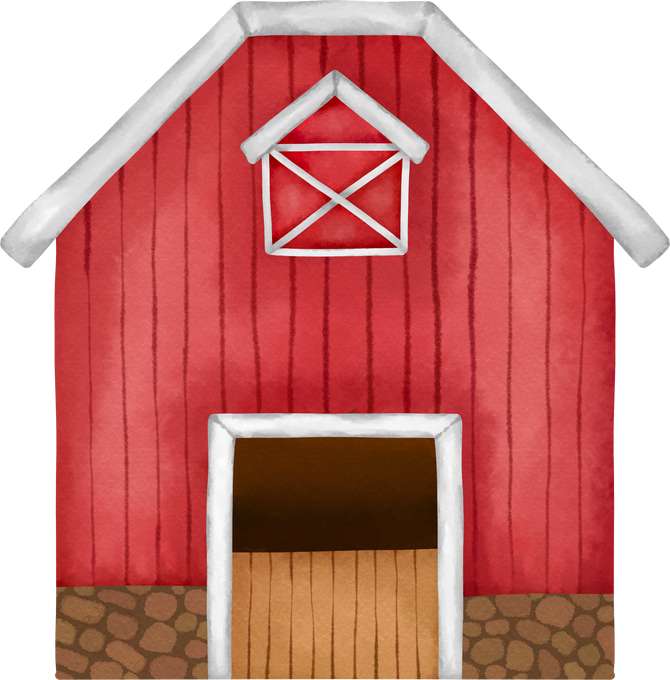 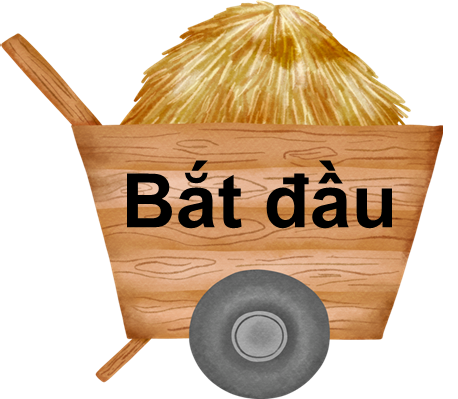 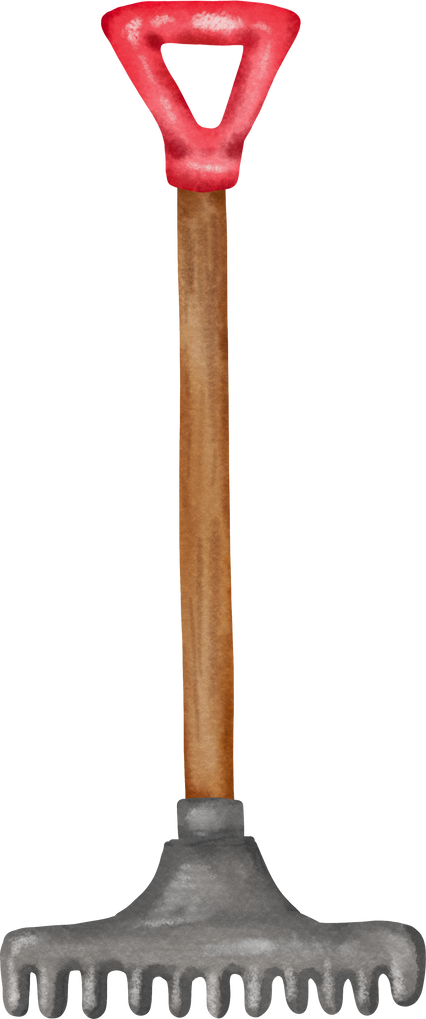 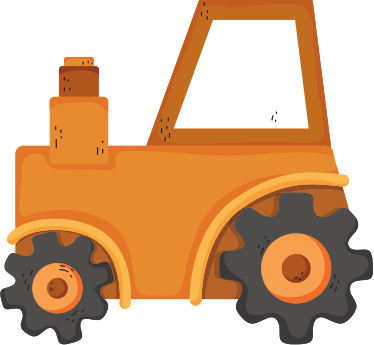 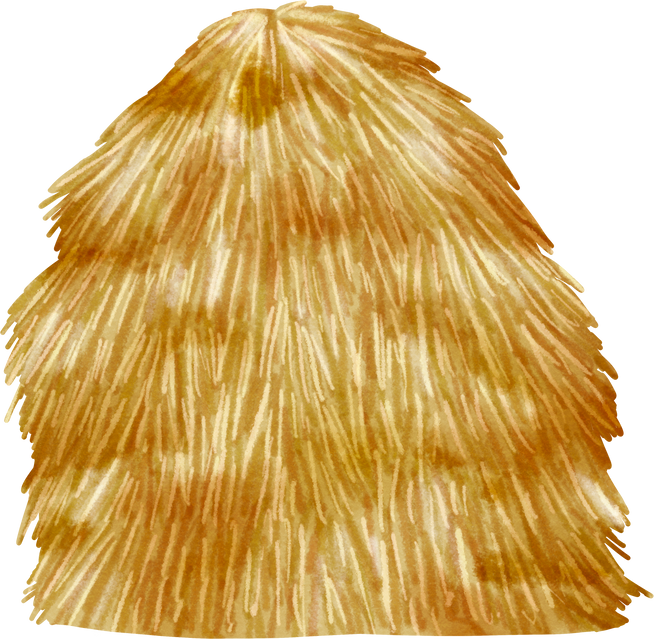 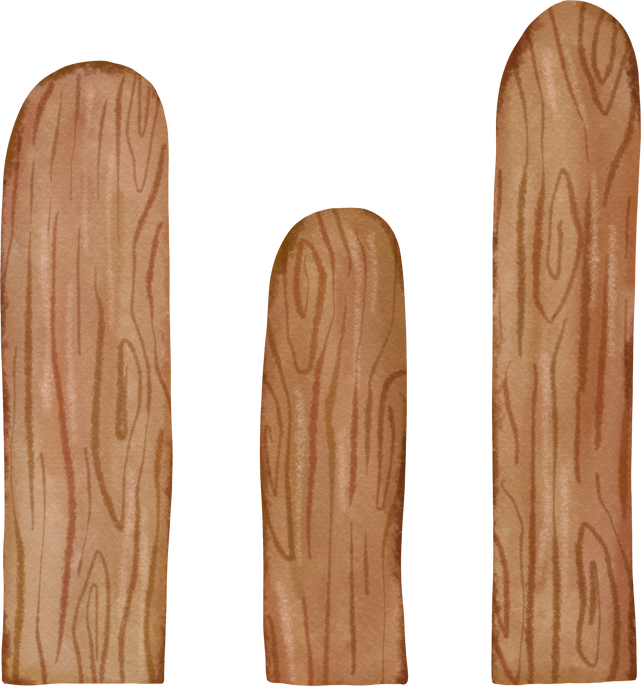 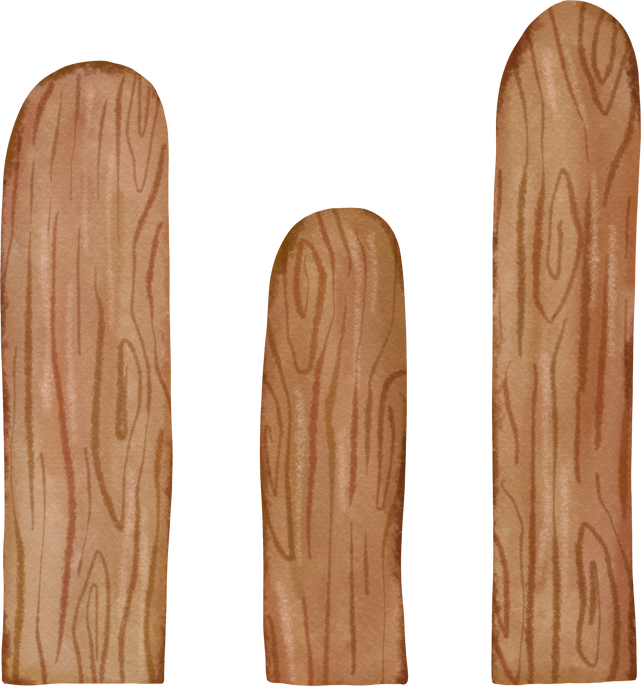 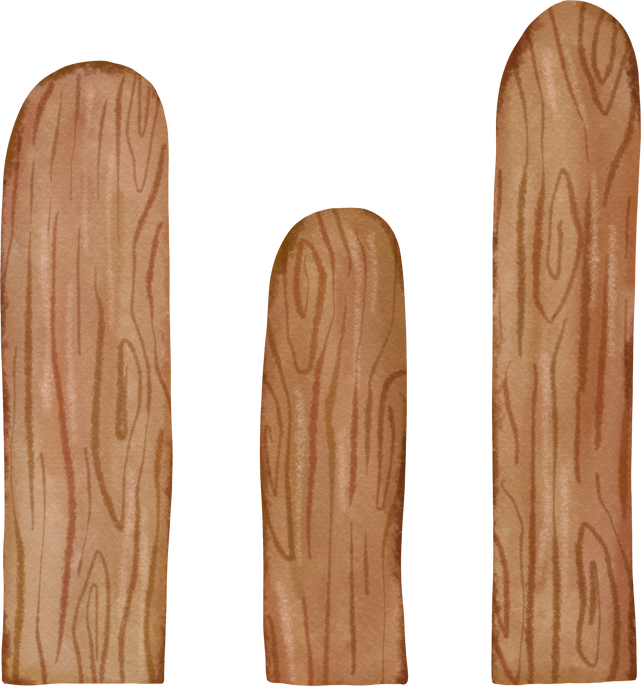 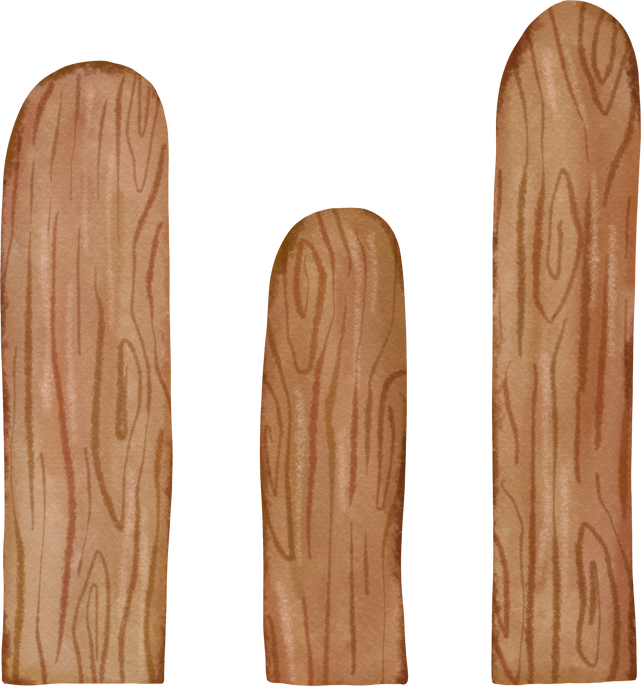 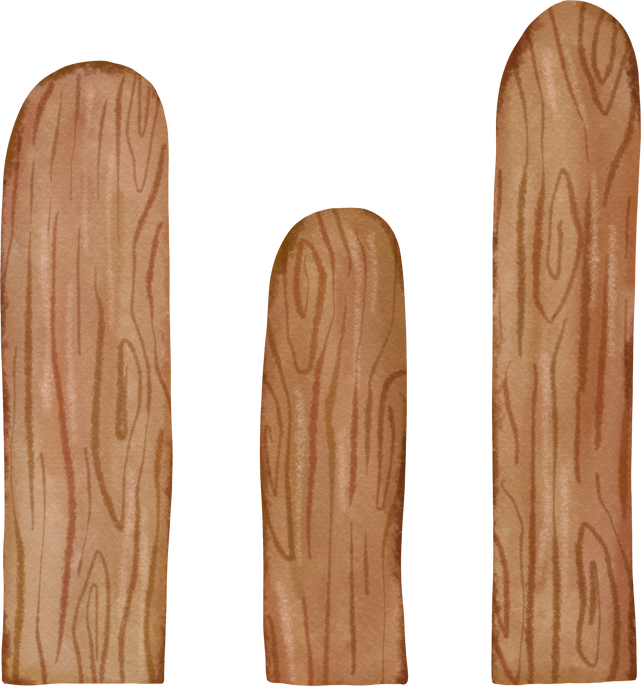 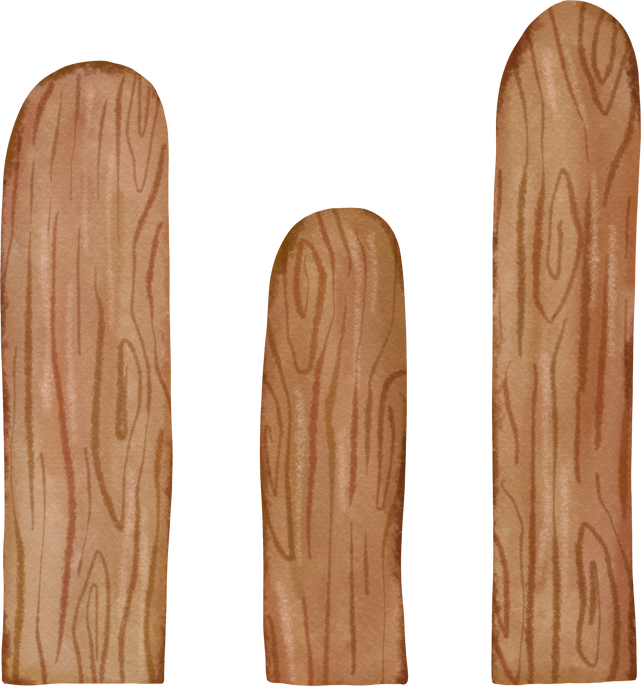 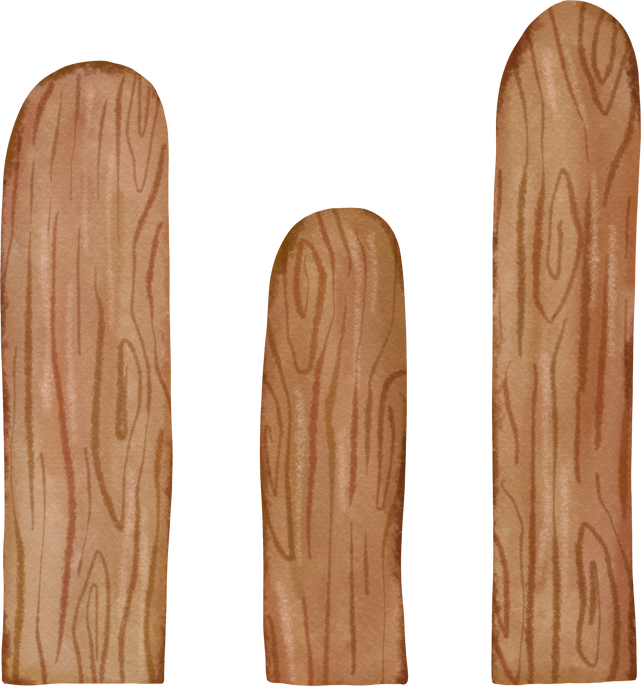 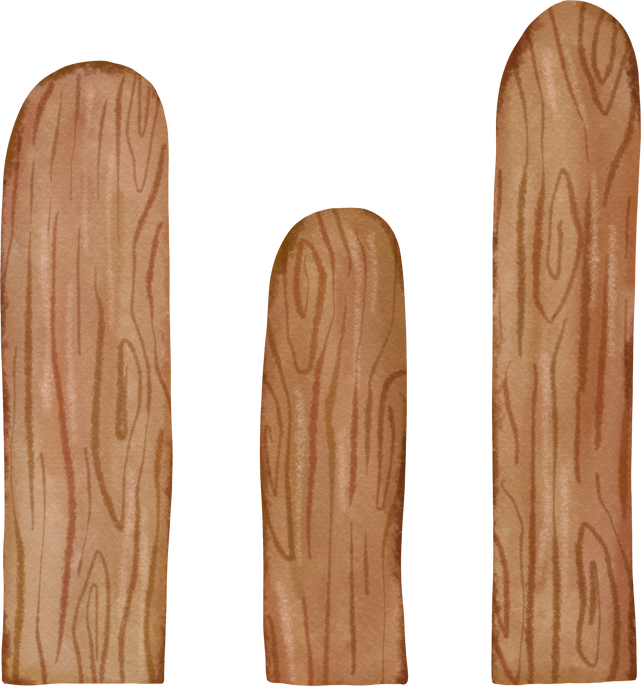 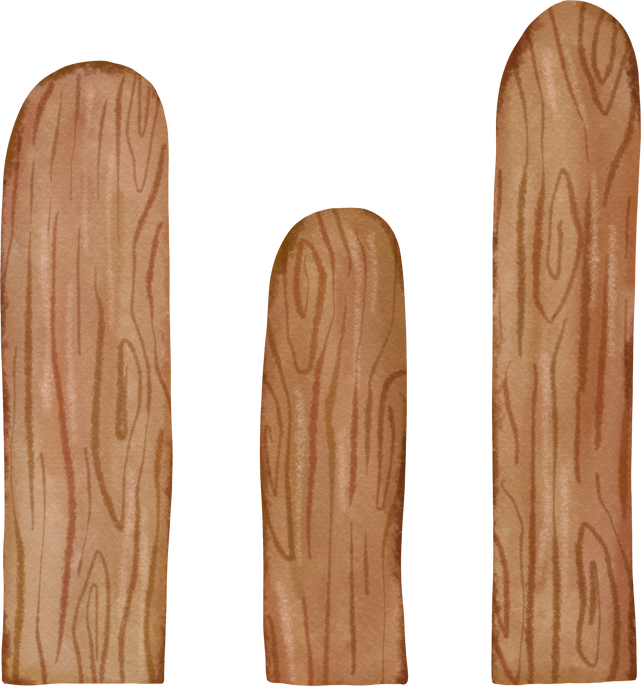 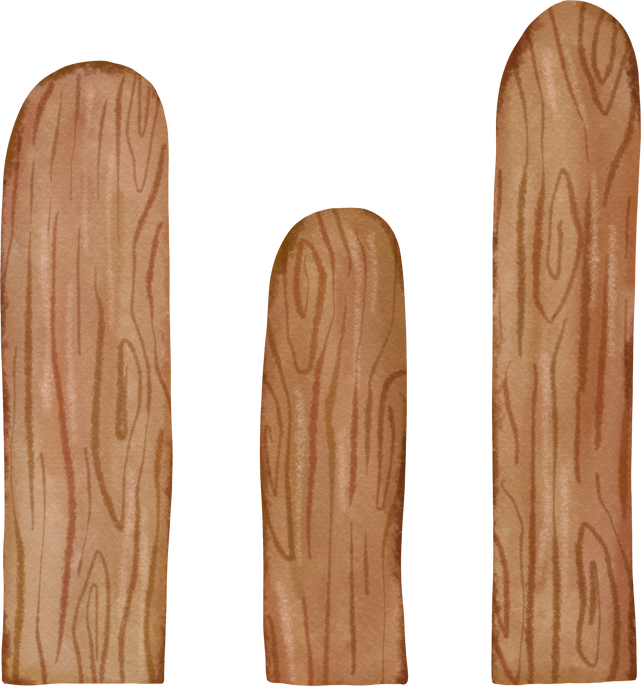 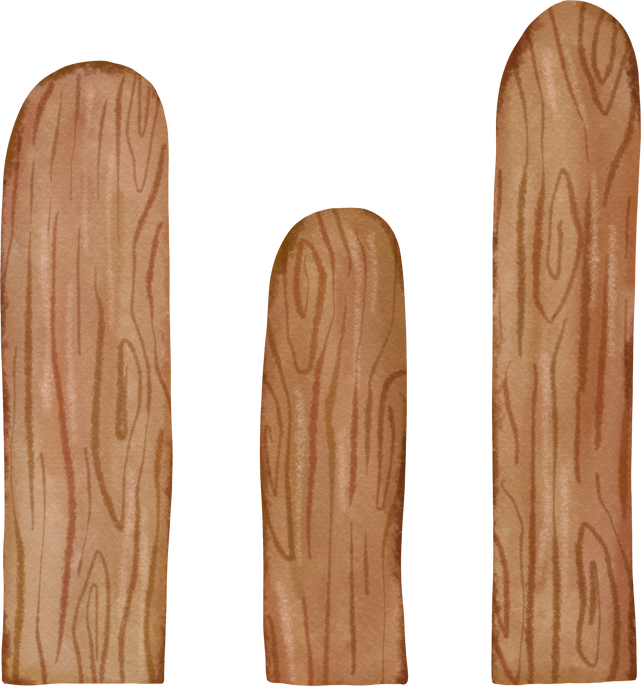 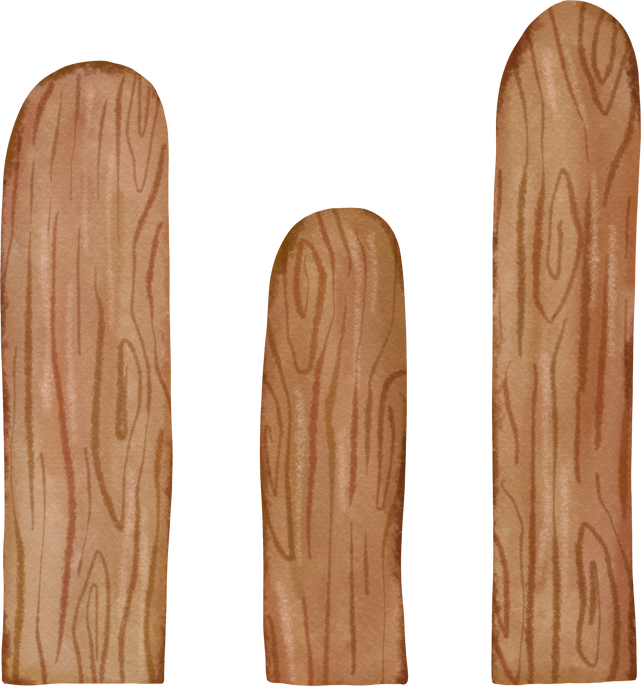 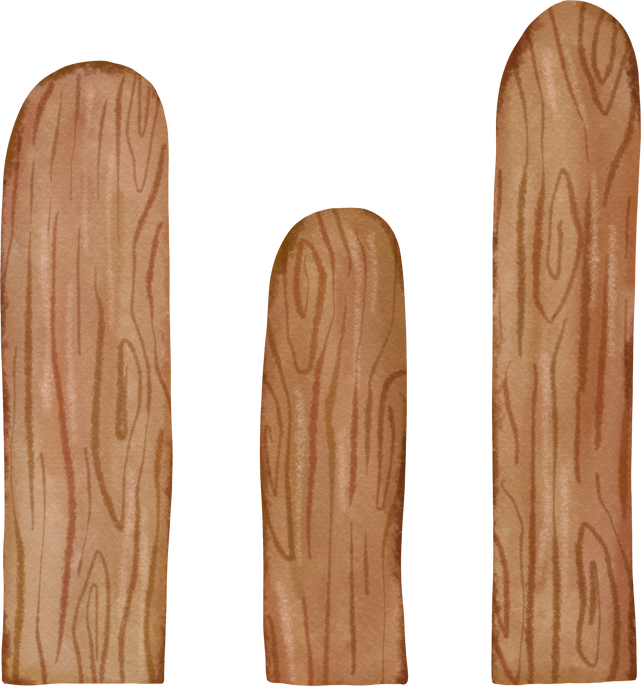 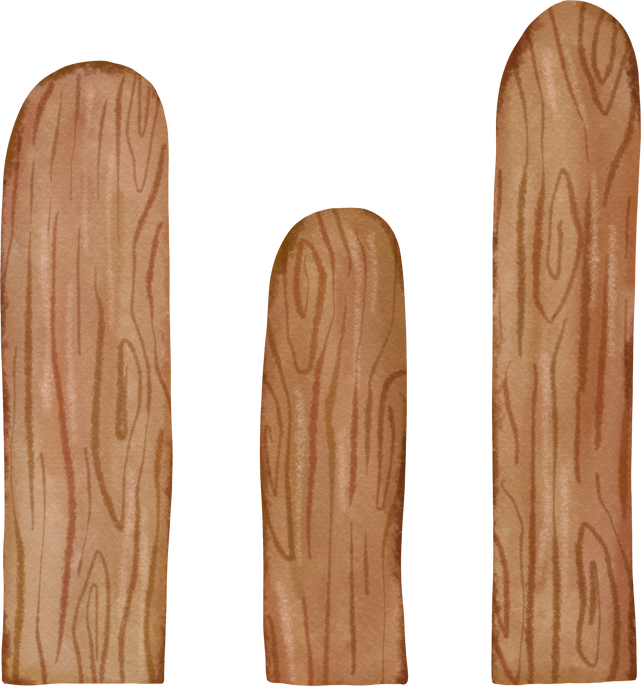 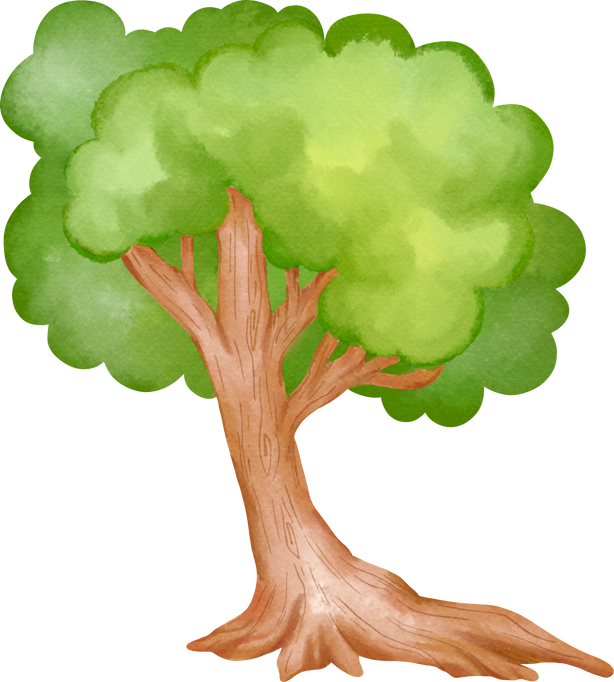 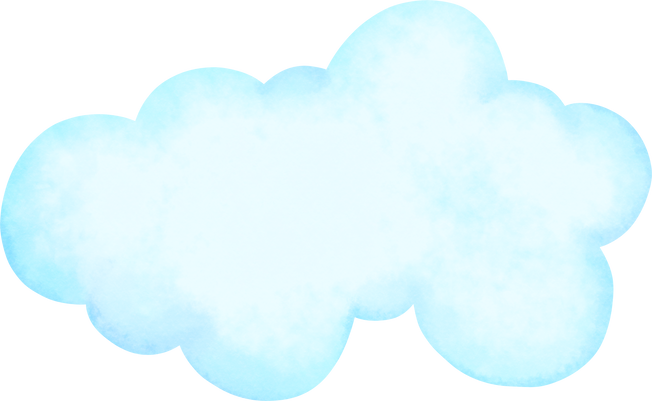 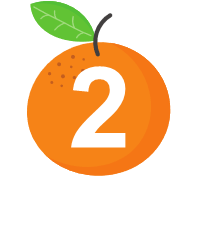 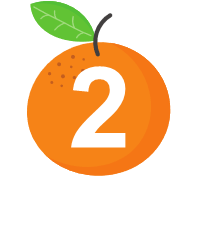 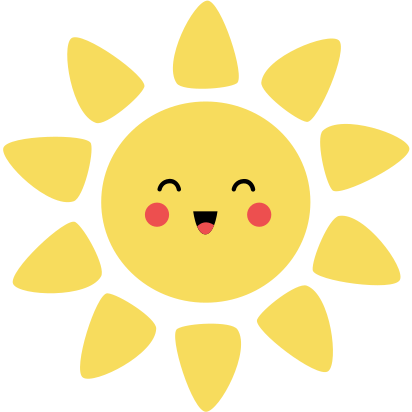 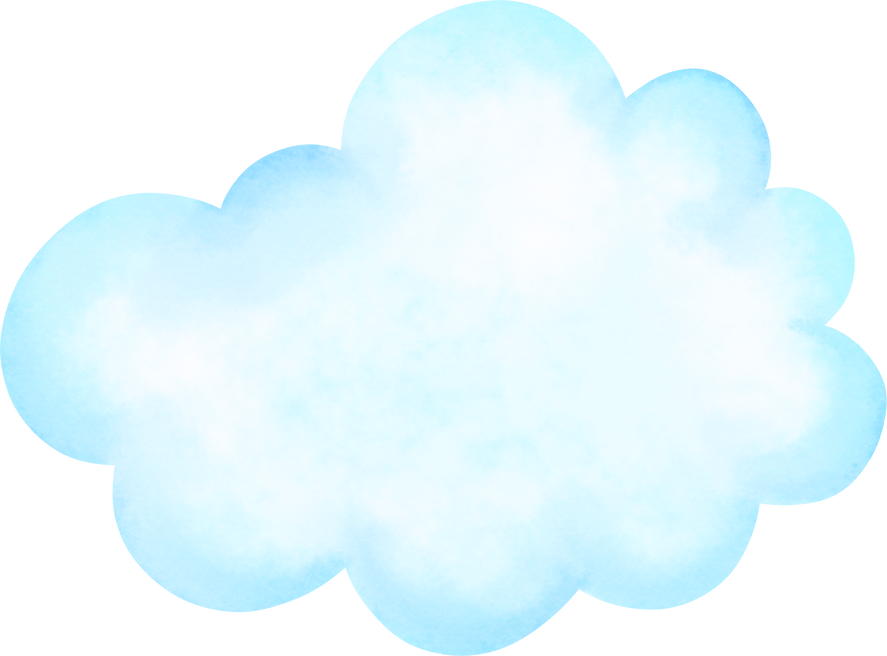 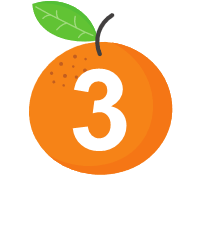 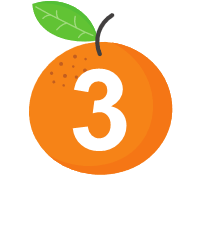 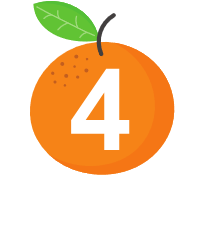 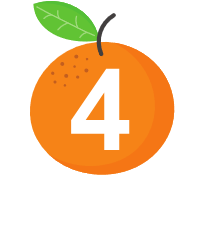 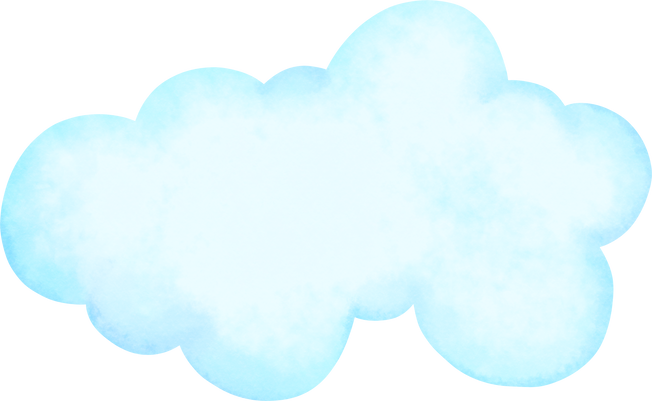 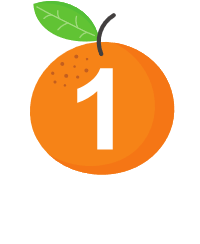 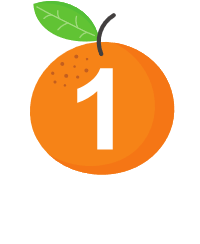 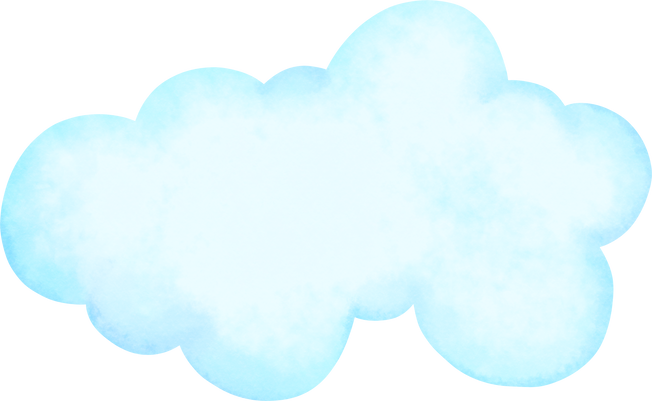 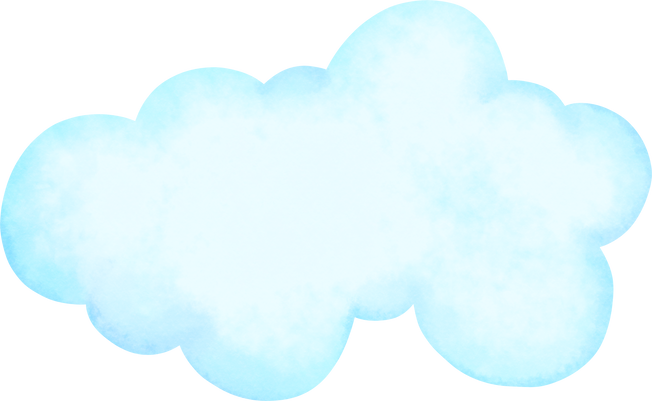 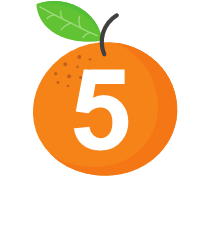 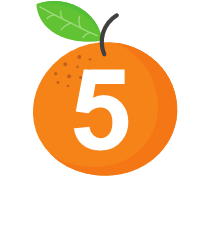 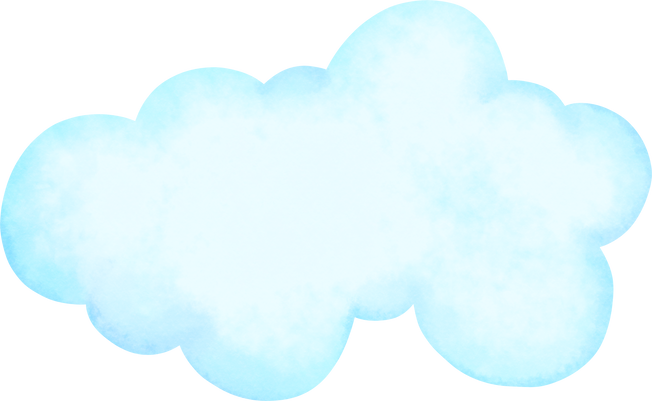 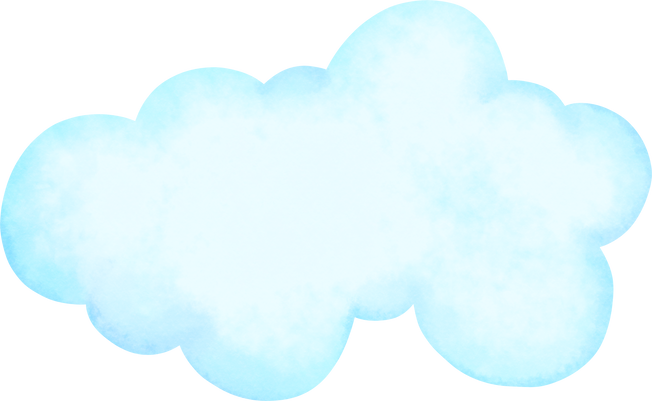 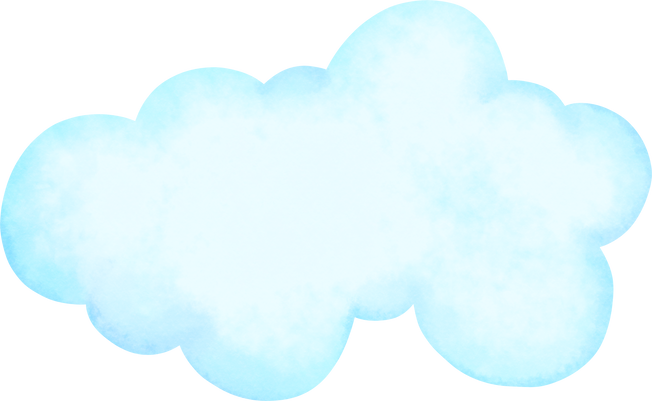 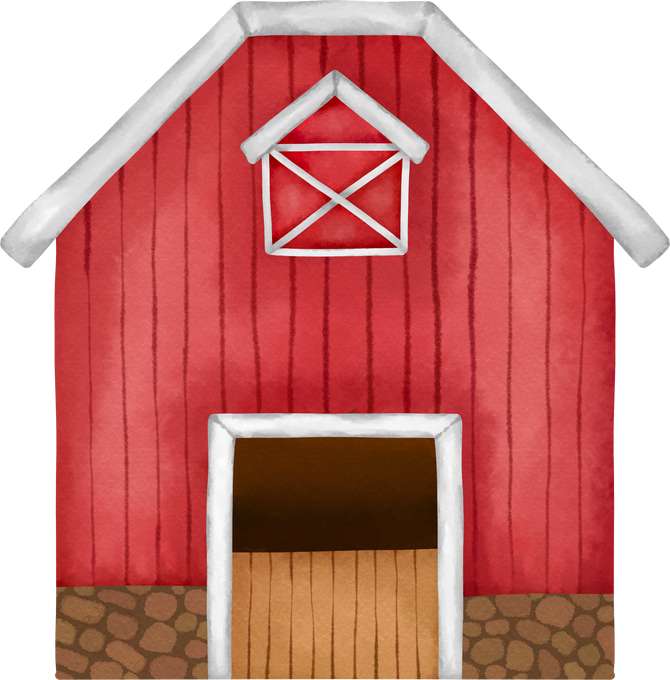 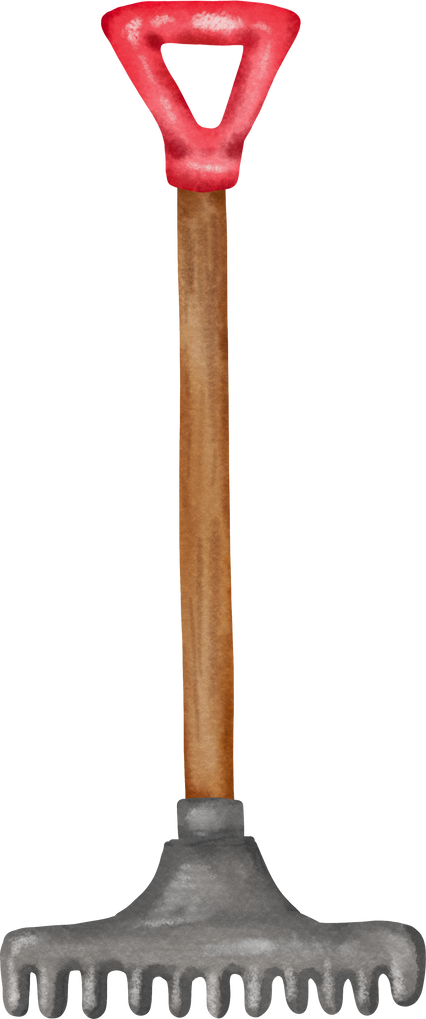 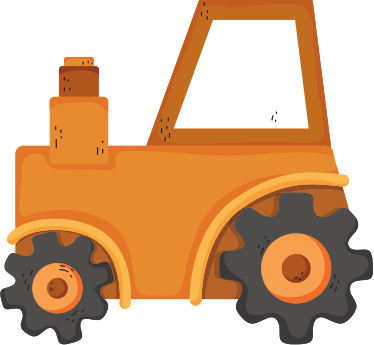 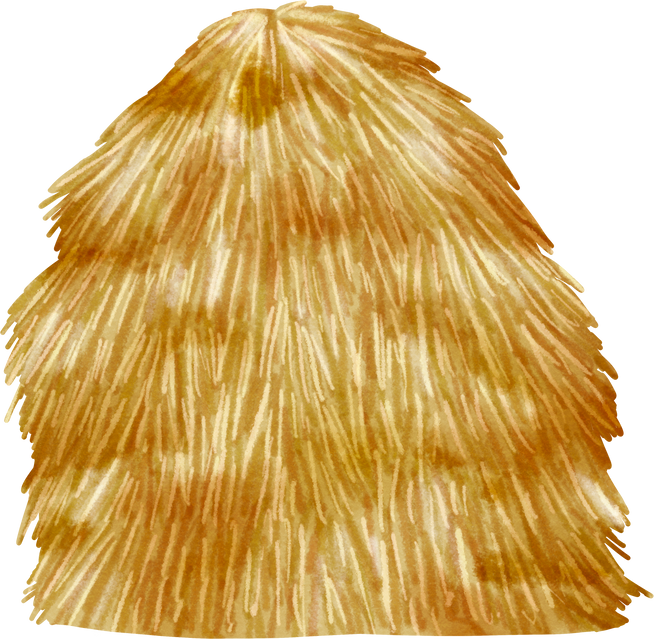 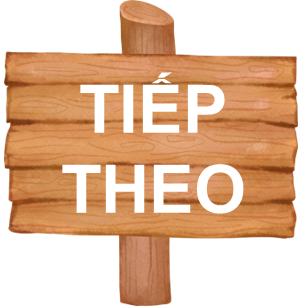 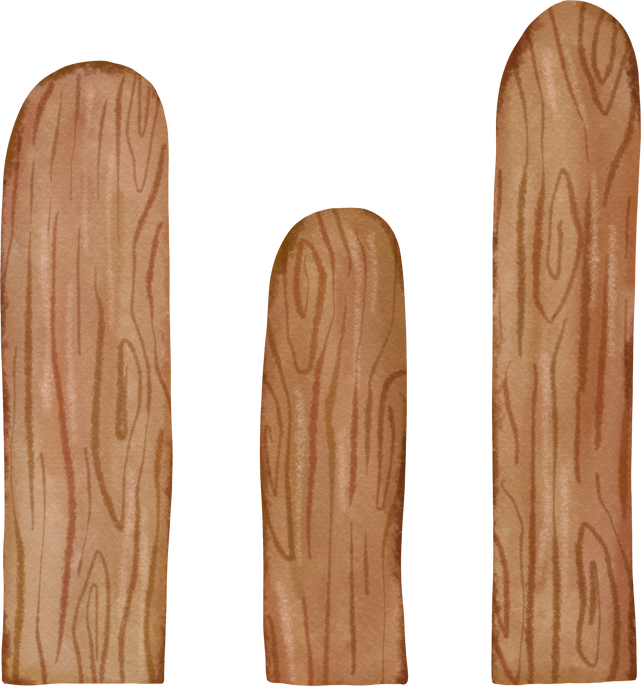 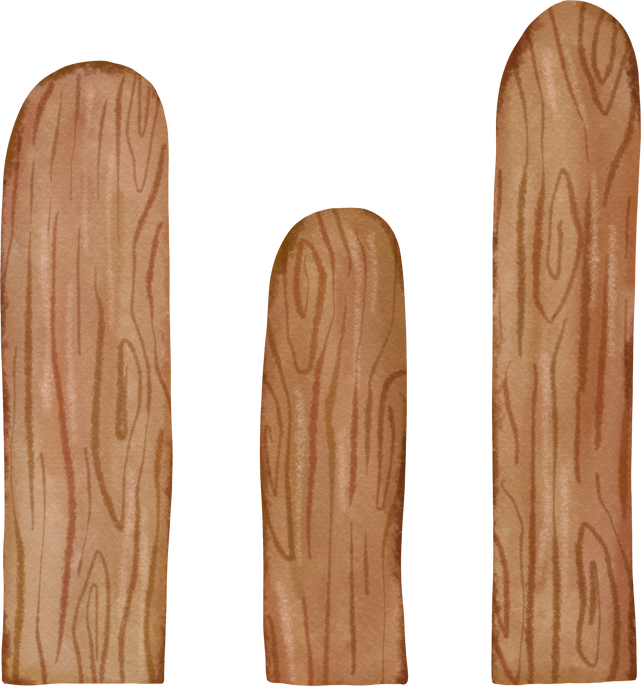 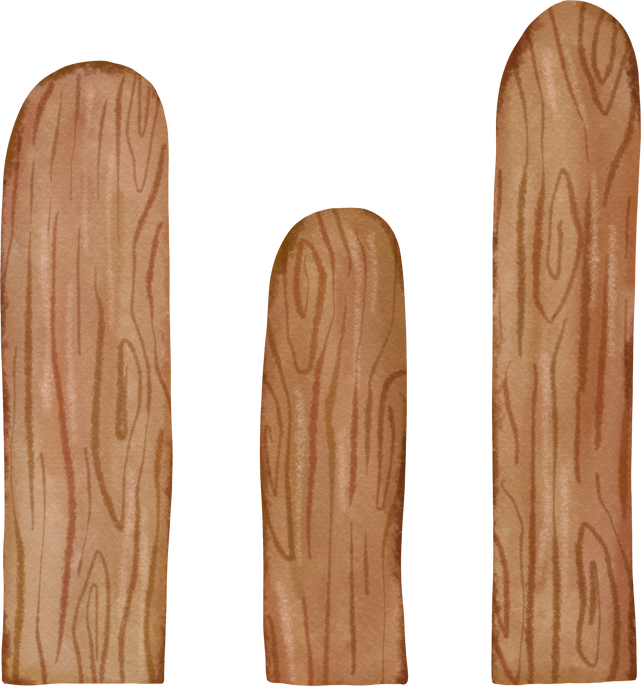 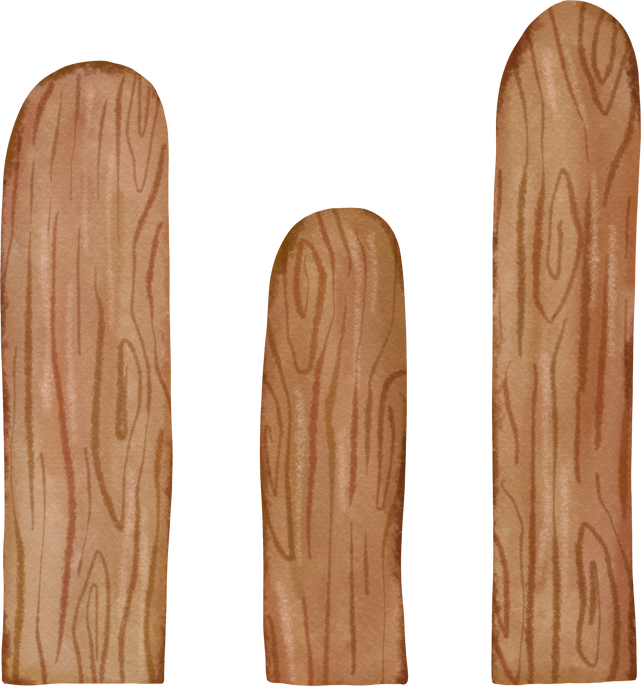 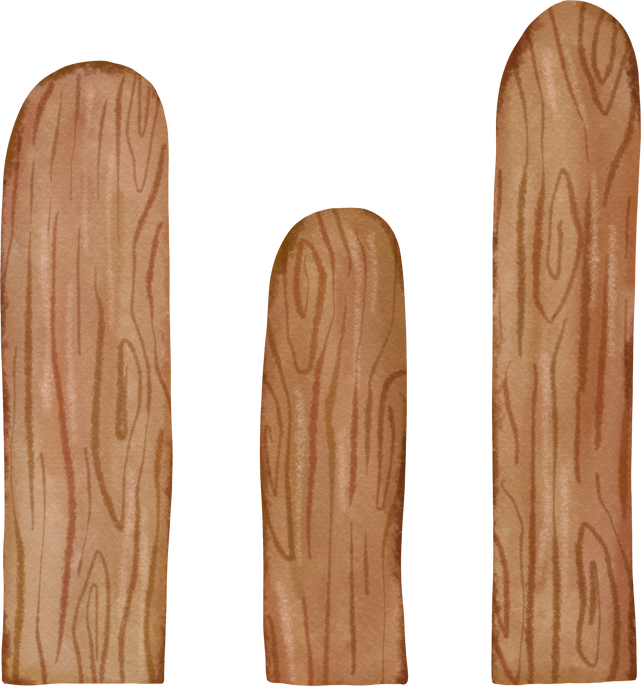 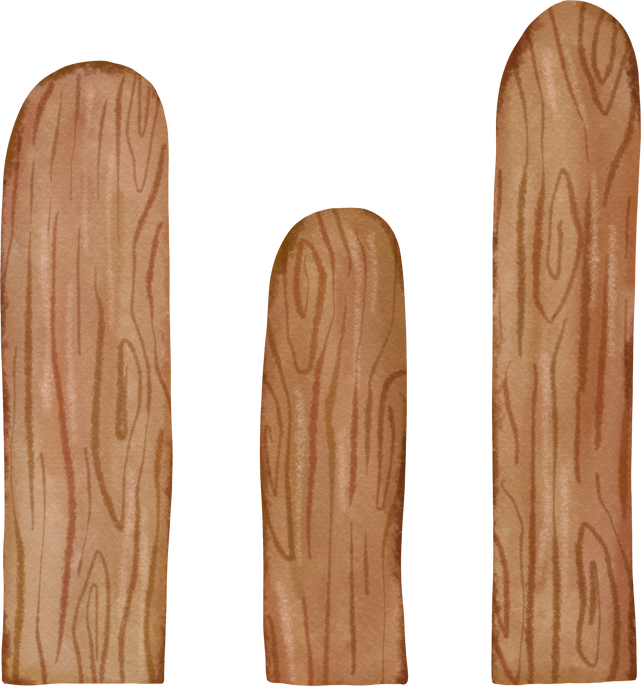 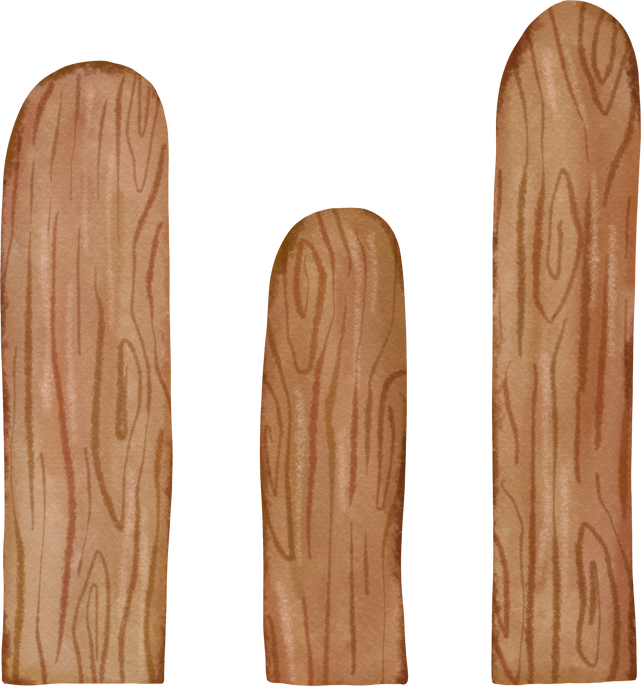 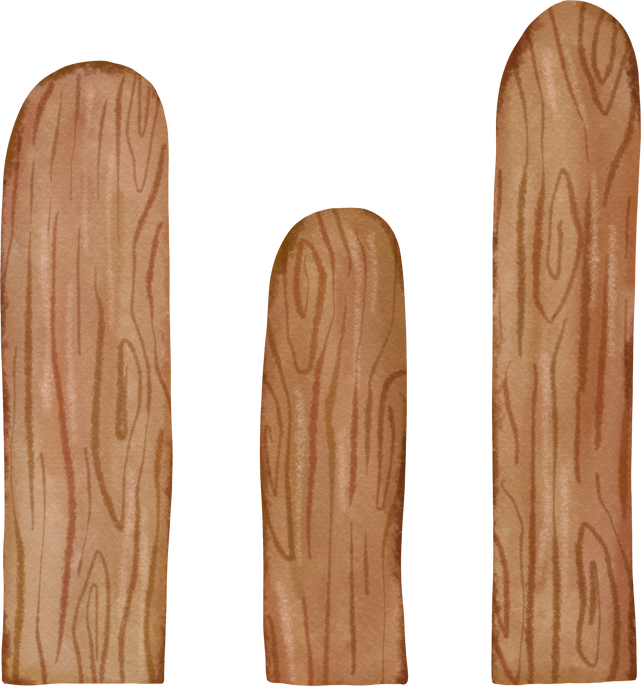 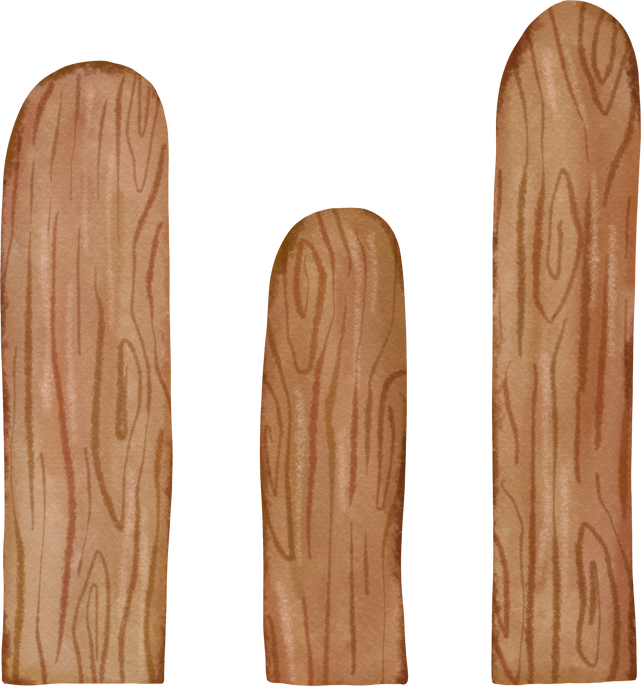 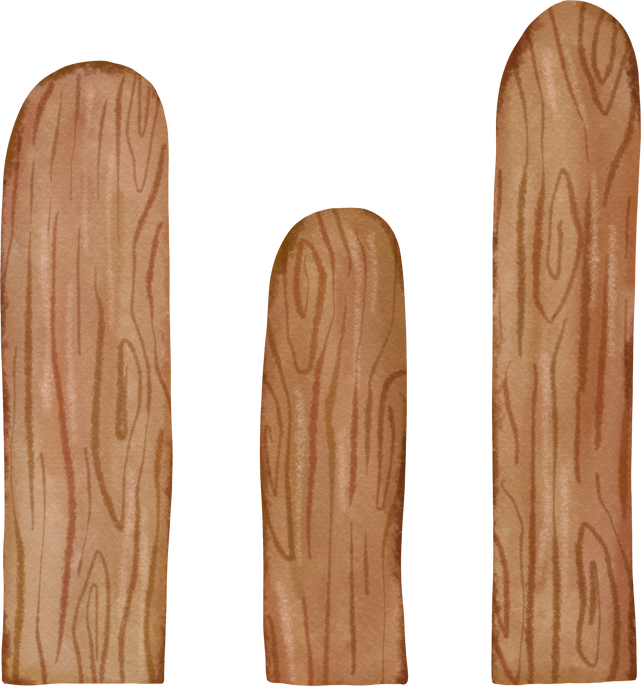 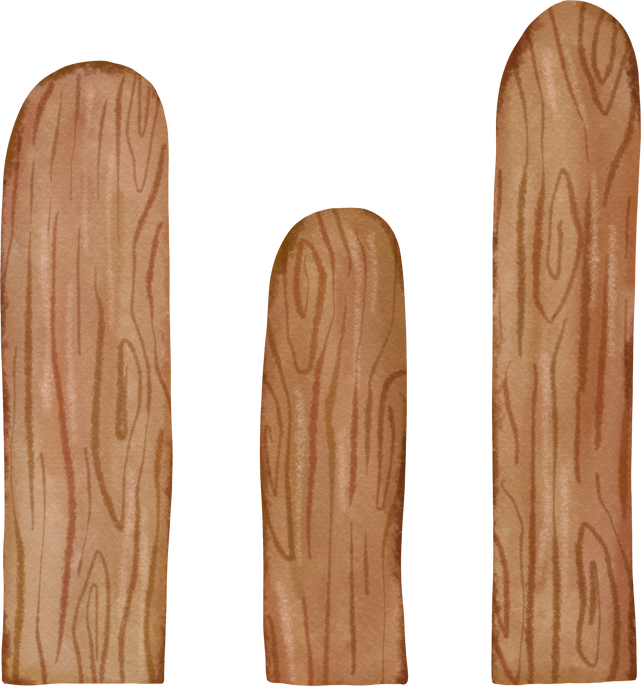 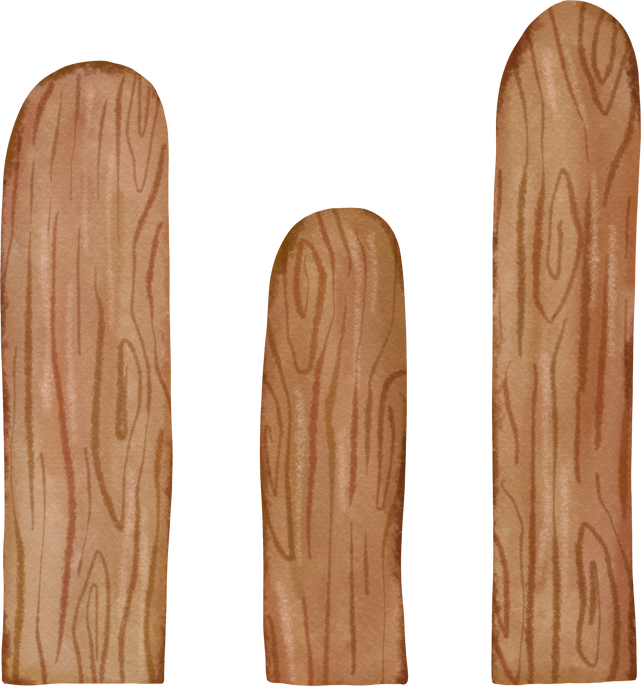 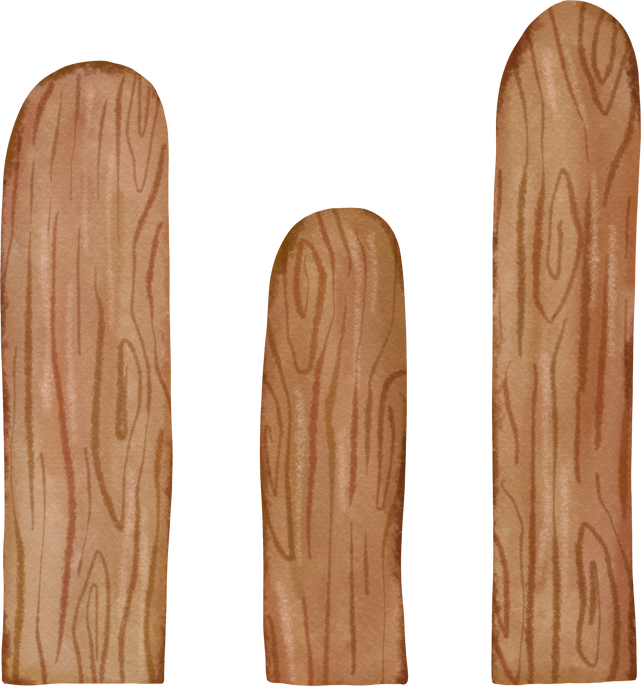 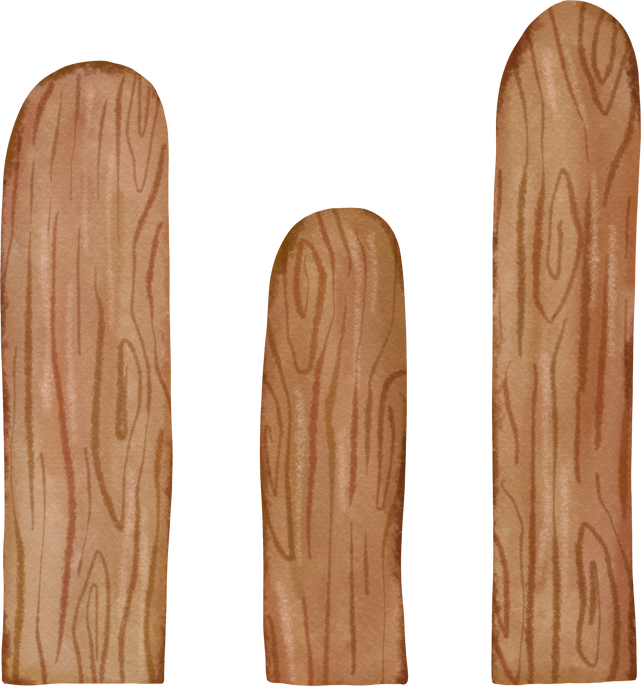 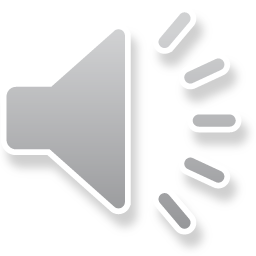 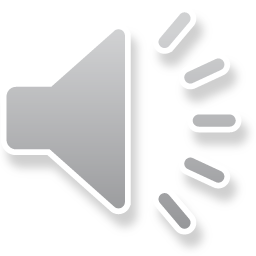 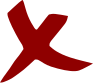 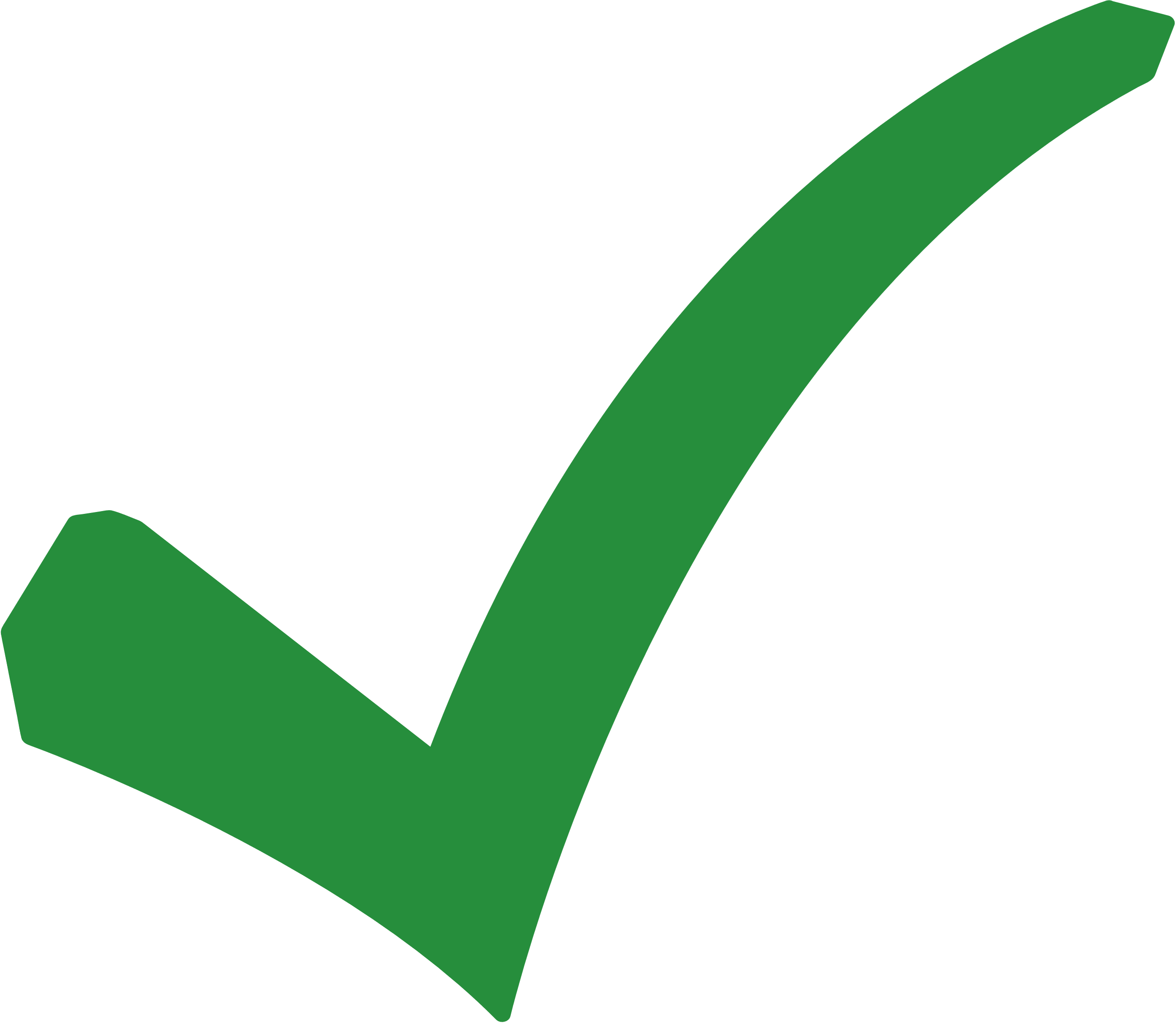 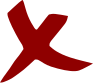 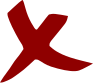 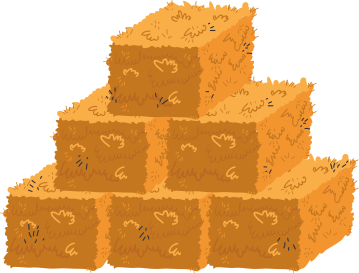 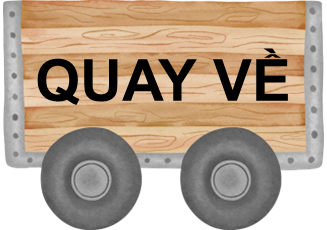 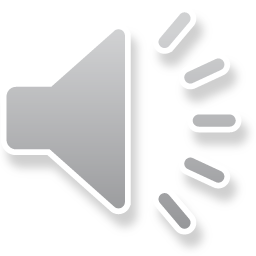 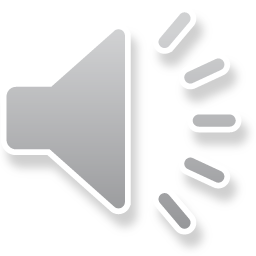 Câu hỏi 2: Lũy thừa với số mũ lẻ của một số hữu tỉ âm mang dấu:
A. Dương
C. Âm khi số mũ âm
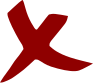 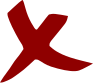 B. Âm
D. Không xác định
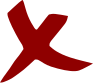 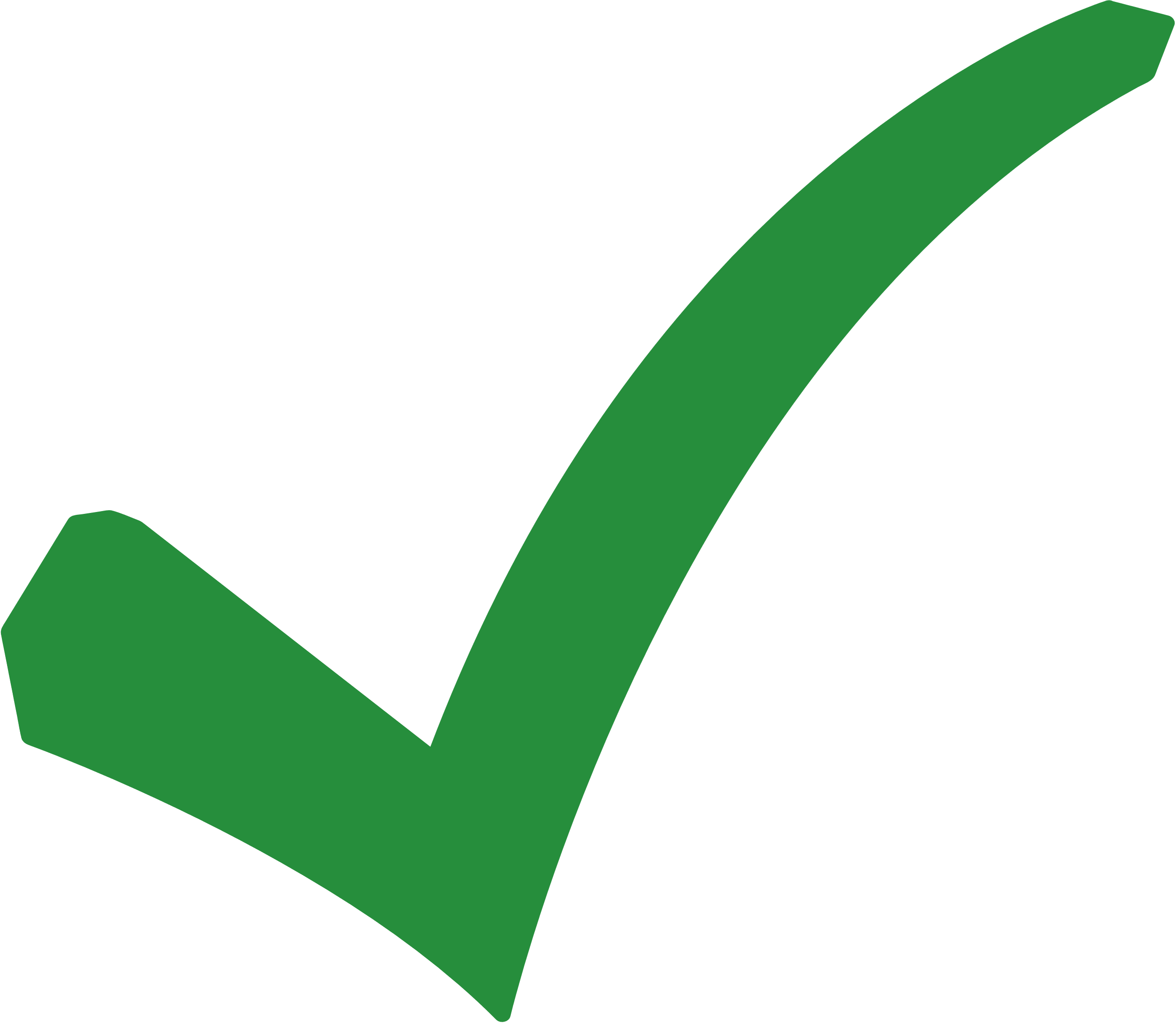 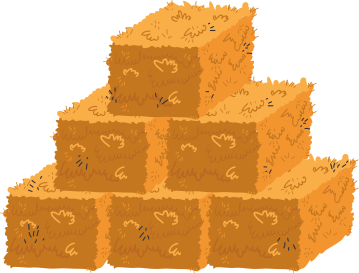 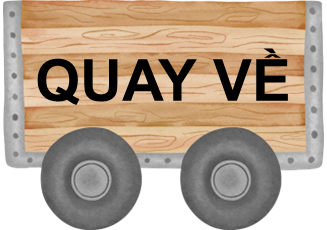 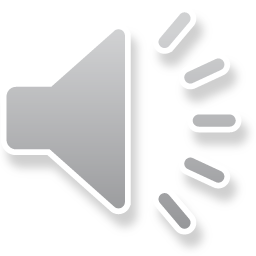 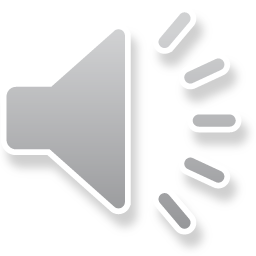 C. Không xác định
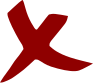 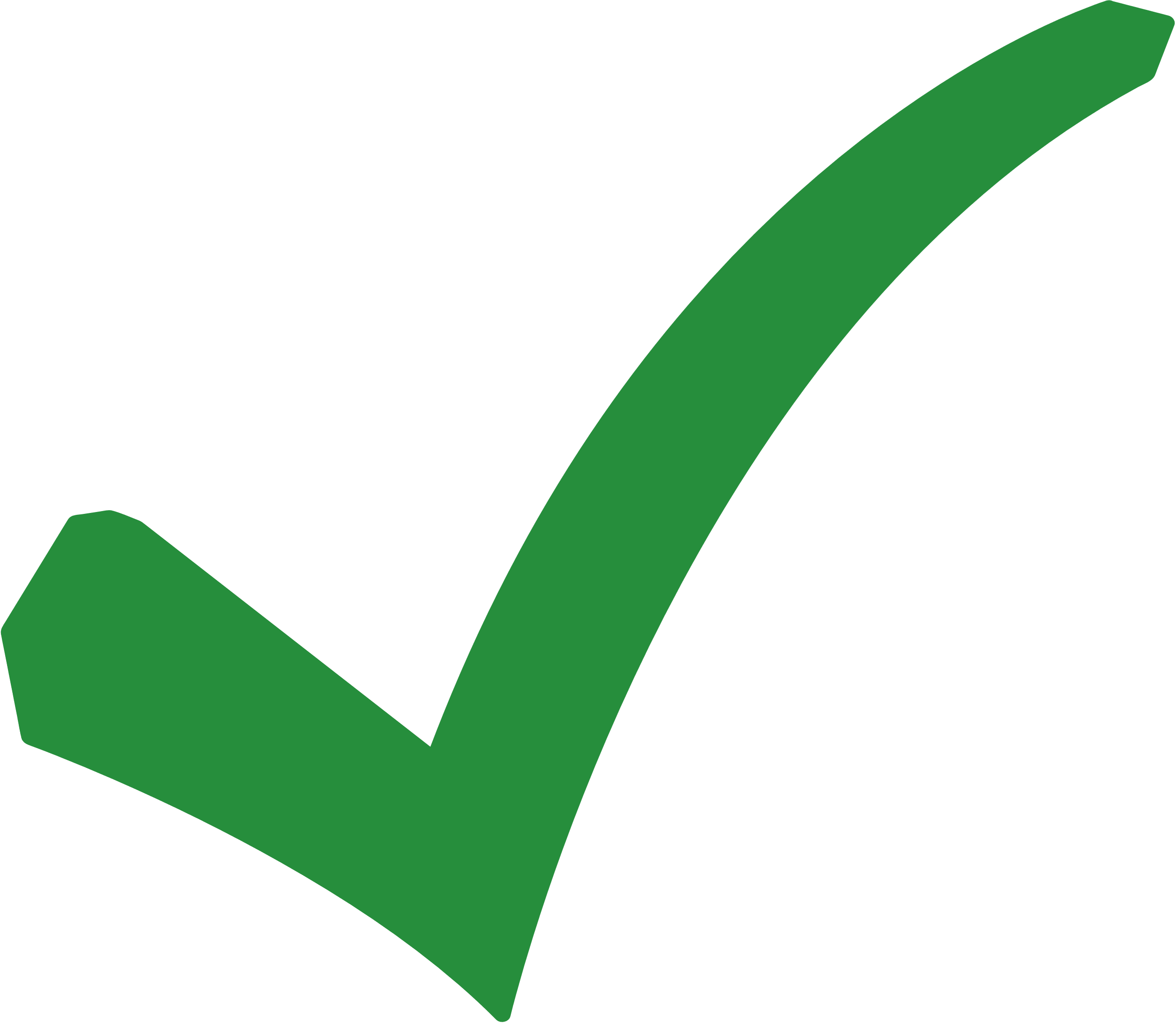 D. Đáp án khác
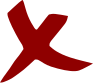 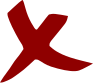 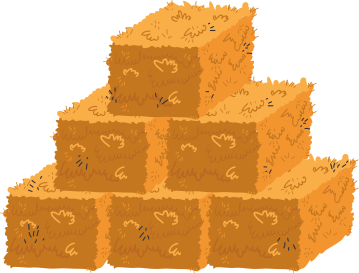 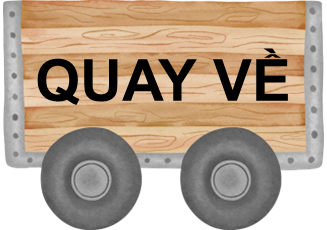 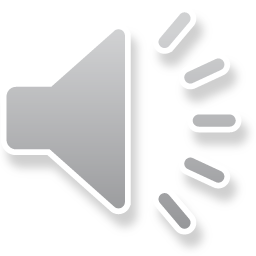 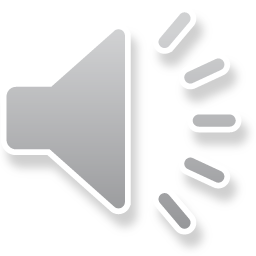 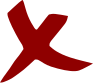 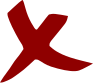 D. Kết quả khác
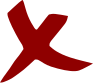 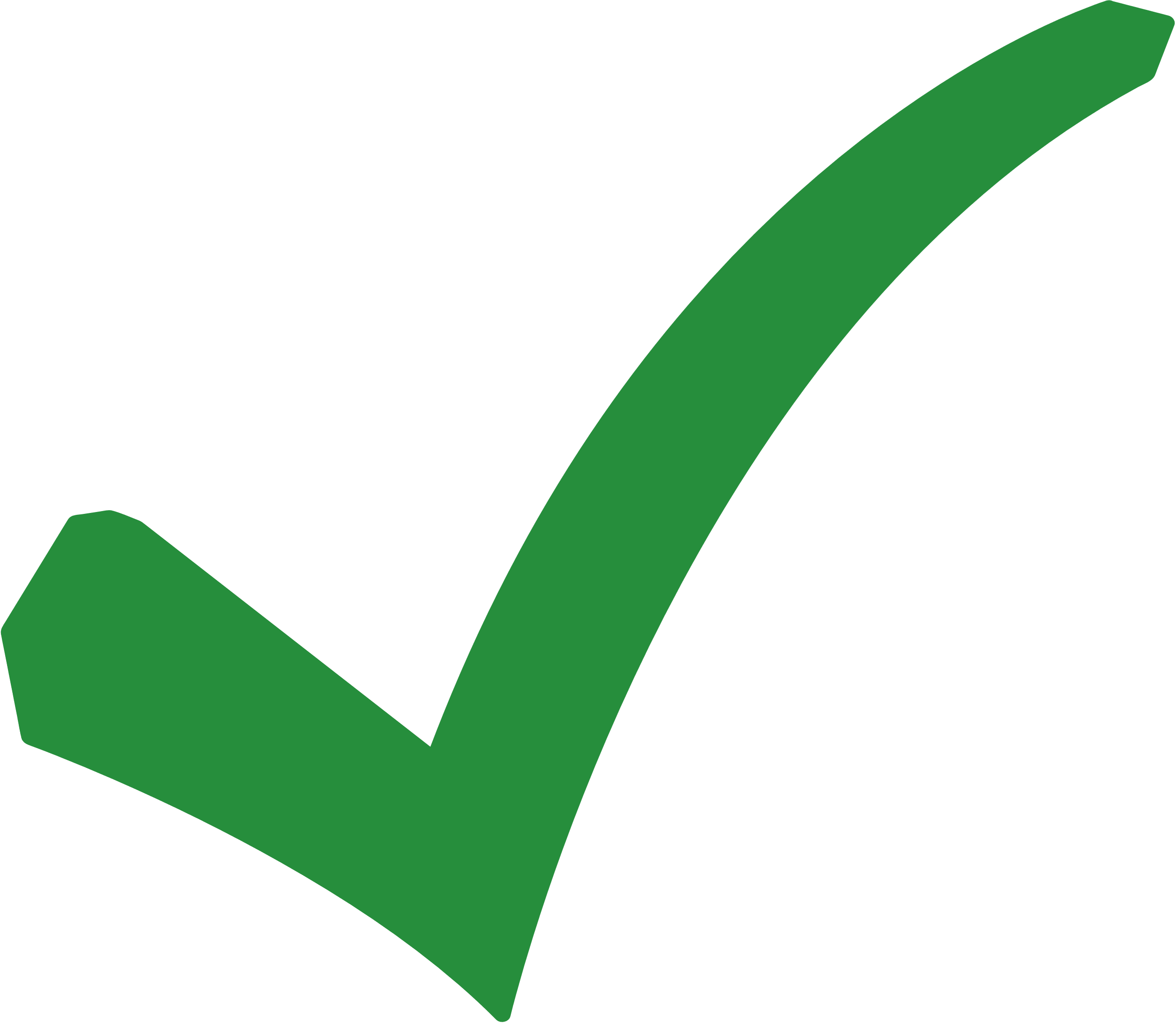 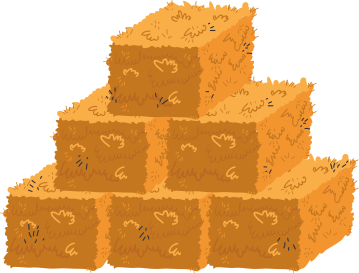 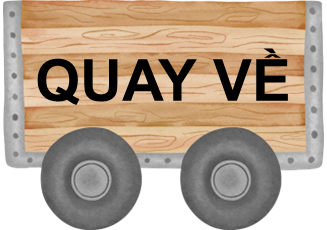 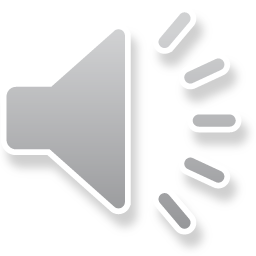 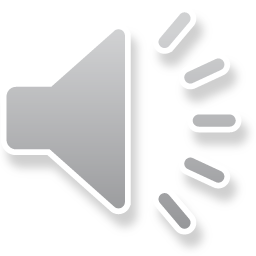 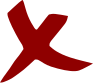 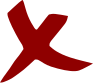 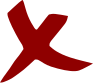 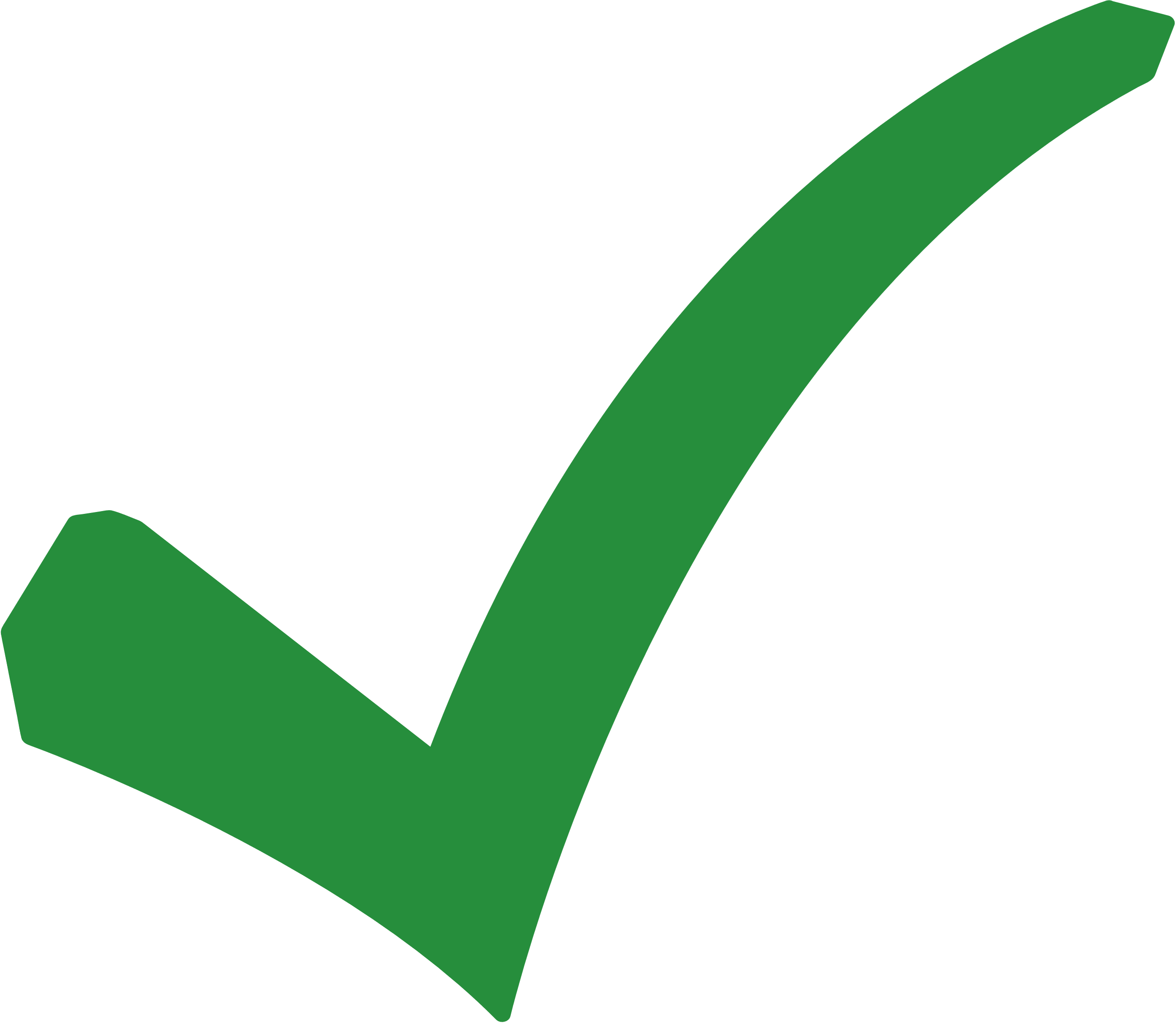 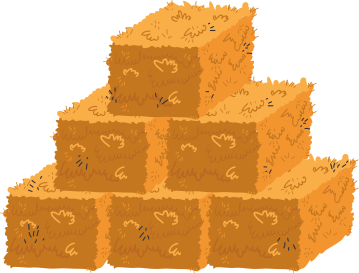 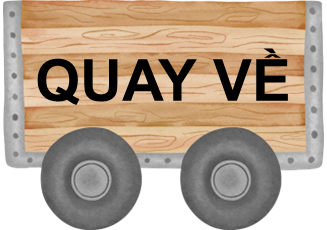 HƯỚNG DẪN VỀ NHÀ
Hoàn thành các bài tập còn lại trong SGK và SBT
Chuẩn bị bài mới “Thứ tự thực hiện các phép tính. Quy tắc dấu ngoặc”.
Ôn lại kiến thức đã học trong bài
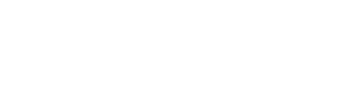 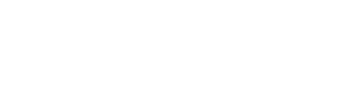 CẢM ƠN CÁC EM ĐÃ LẮNG NGHE BÀI GIẢNG!